Scalable Time Series Similarity Search for Data Analytics
Patrick Schäfer, Zuse-Institut Berlin
06.05.2015
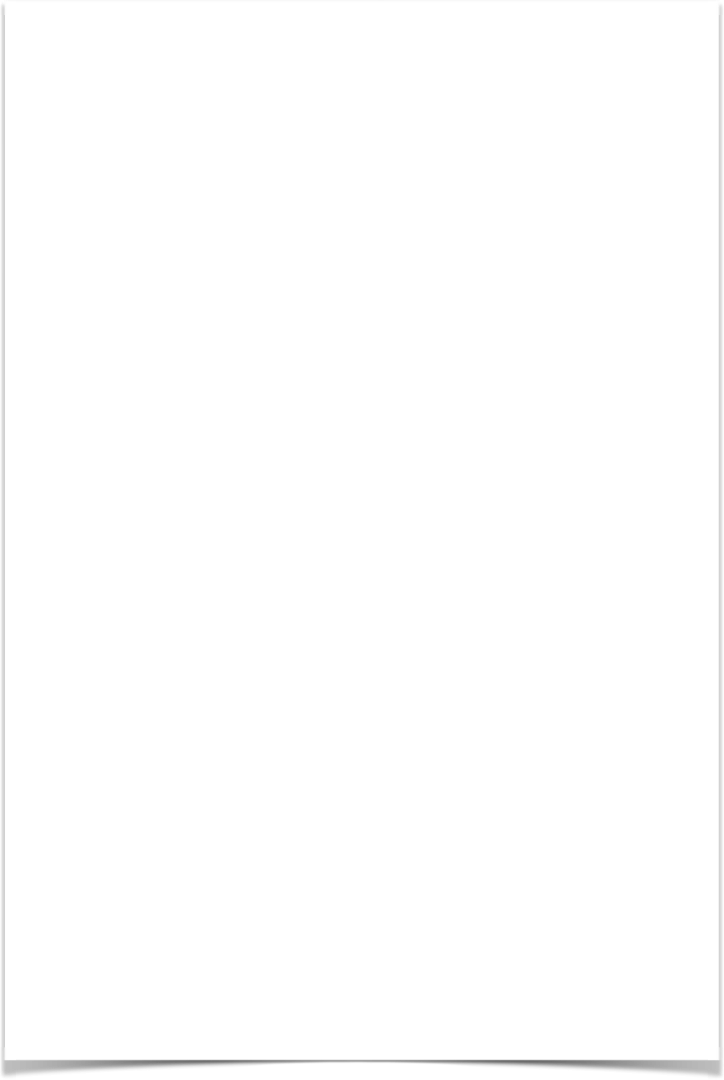 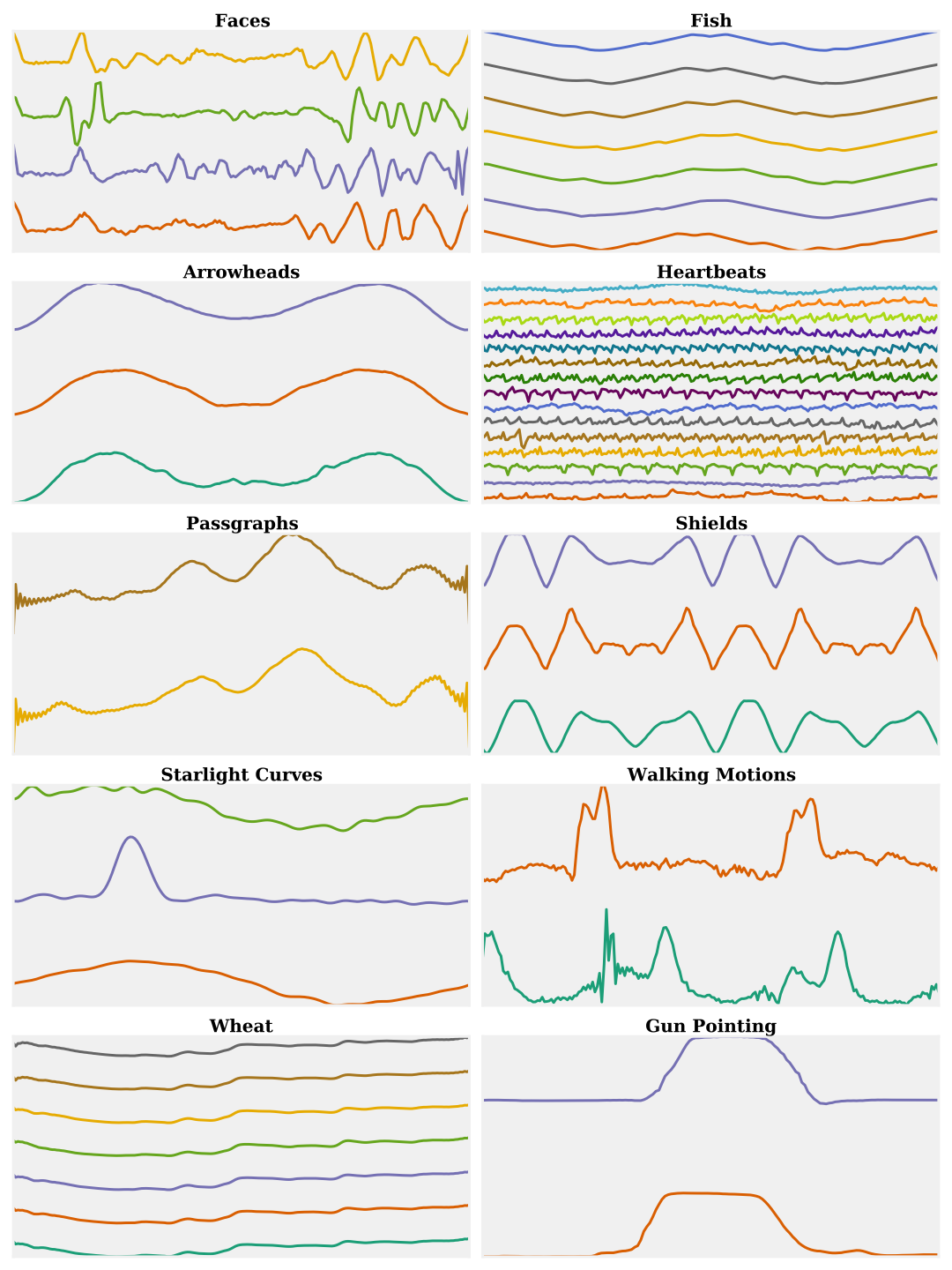 Time Series
Time series are a collection of values sequentially recorded over time. 
Time series are recorded in business, medical and scientific databases.
May constitute large databases.
Data analytics based on similarity is the tool for exploring these databases.
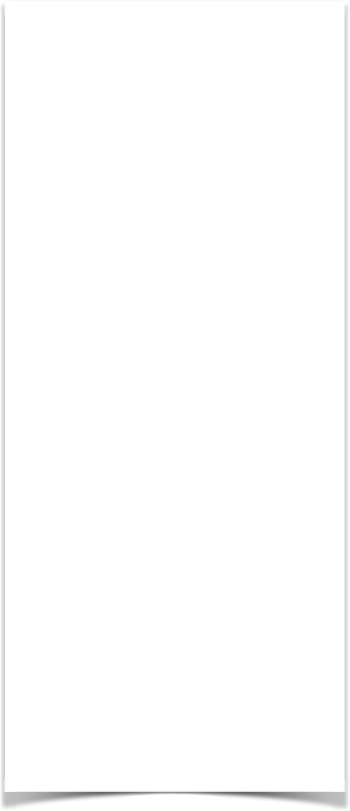 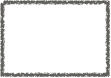 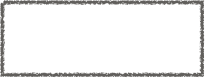 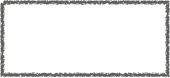 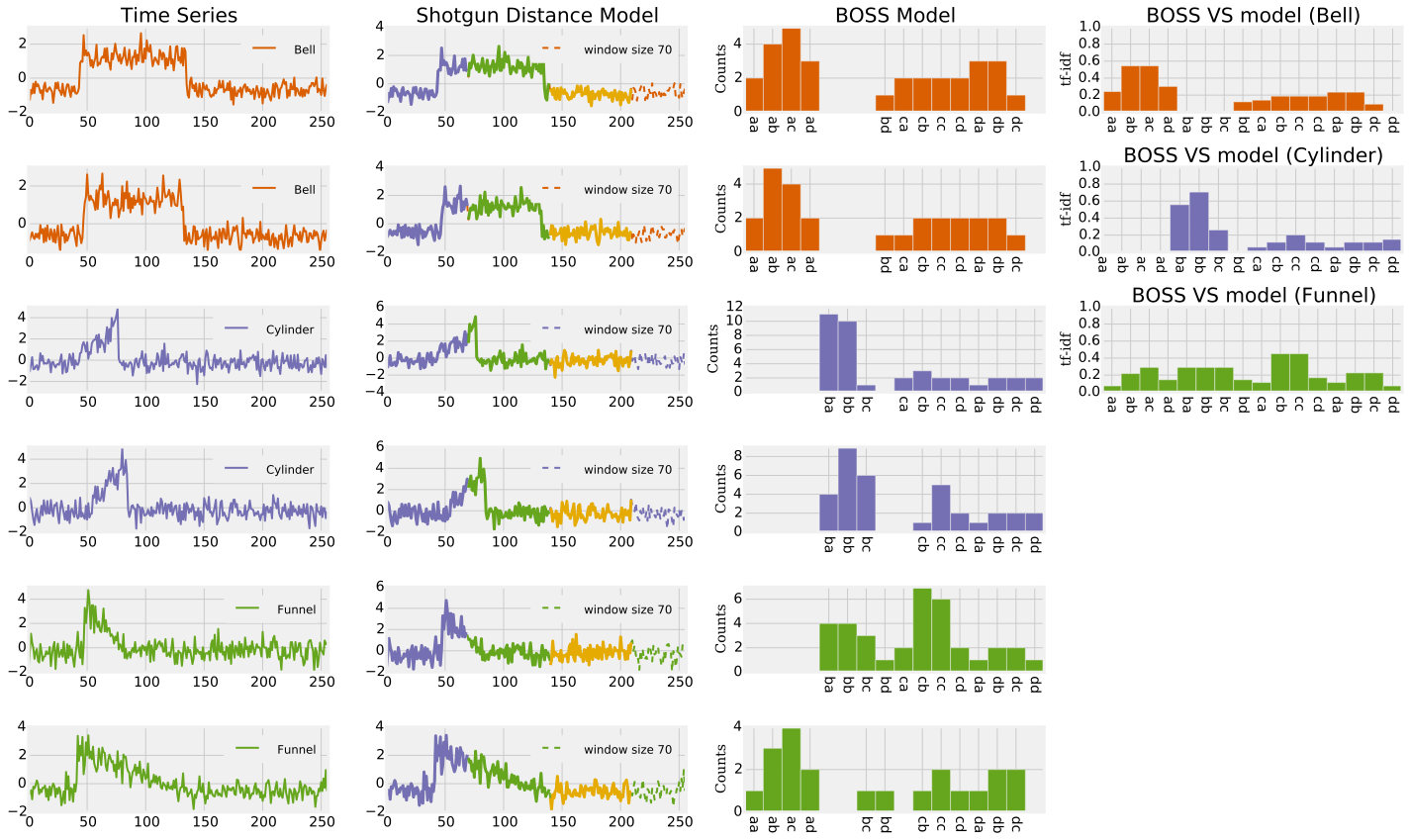 Bells
Cylinders
Funnels
Similarity
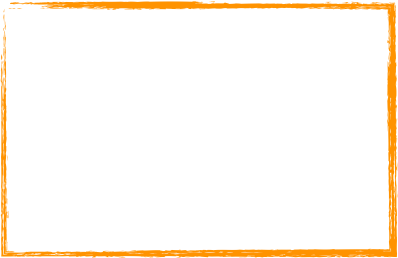 A human has an intuitive understanding of the similarity of two objects (time series):
Extract an abstract shape from the time series and
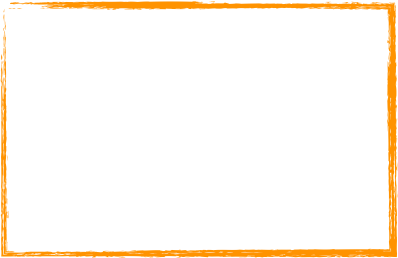 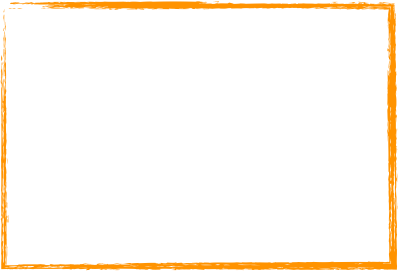 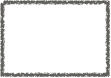 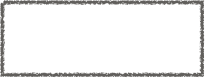 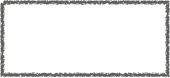 Bells
Cylinders
Funnels
Similarity
A human has an intuitive understanding of the similarity of two objects (time series):
Extract an abstract shape from the time series and
Compare the similarity of the abstract patterns.
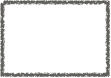 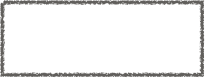 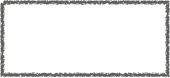 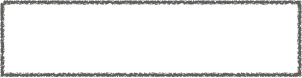 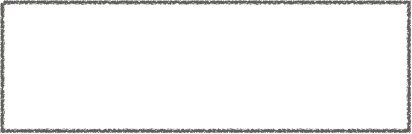 Bells
Cylinders
Funnels
Representation
Similarity Measure/
Model
Similarity
At the core of each data analytics task there is a 
time series representation and 
a similarity measure/model to compare two time series.
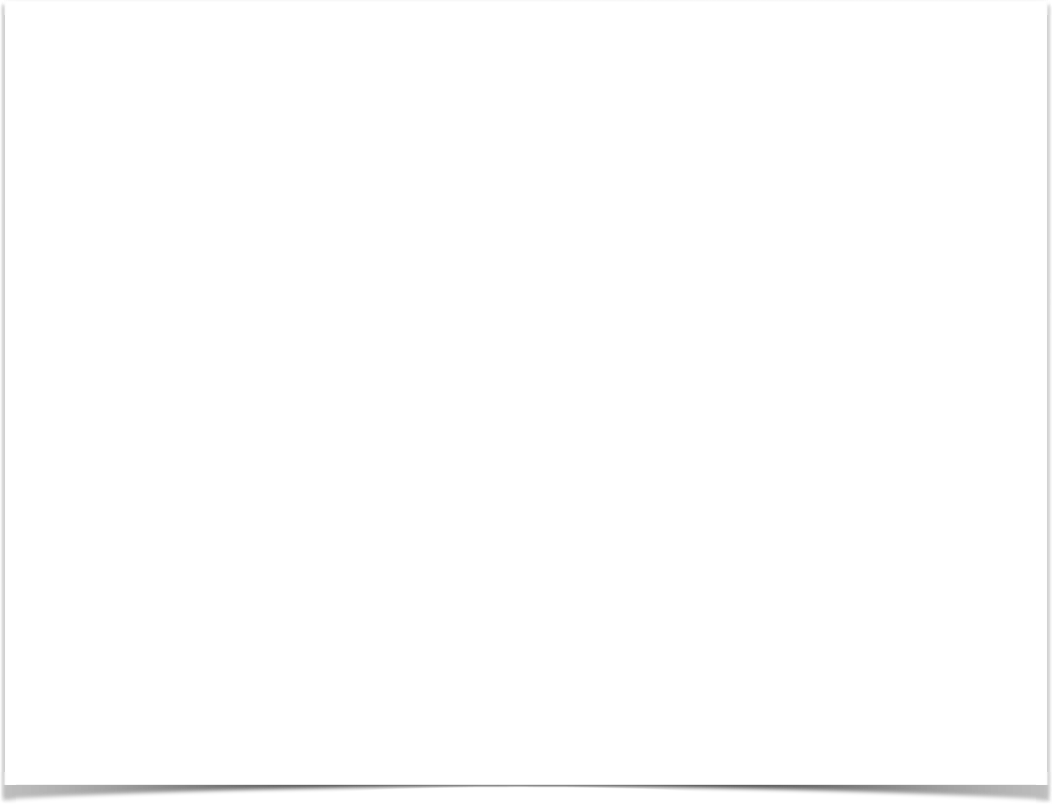 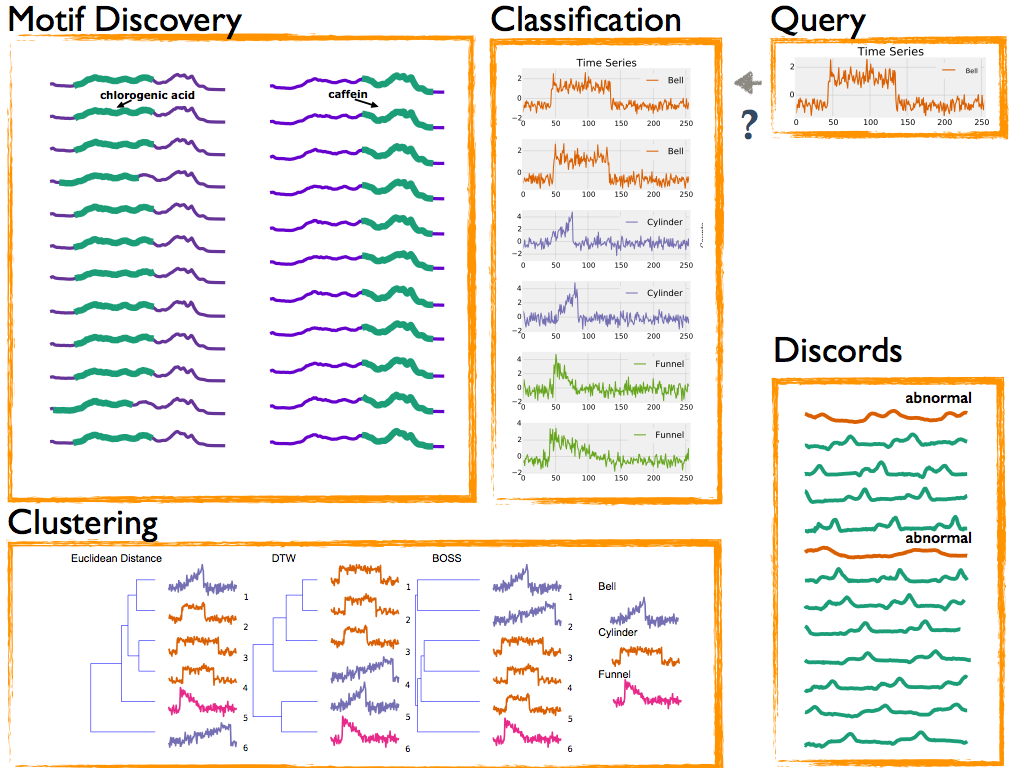 Data Analytics Tasks
Classification
Clustering
Motif Discovery
Anomaly Detection
Query by content
Motivation 1/2
Raw walking 
motion data
Aligned patterns of 
fixed size
preprocessing
Commonly performed by a human domain expert!
Motivation 1/2
Research assumes preprocessed datasets: 
In most publications datasets were preprocessed by domain experts. This does not scale. 
The key challenge is to provide a similarity measure and a time series representation that are alignment-free and deal with erroneous and extraneous (noisy) data.
Motivation 2/2
Research focusses on accuracy:
„A new algorithm is of interest in terms of accuracy if it can significantly outperform 1-NN Dynamic Time Warping (DTW)” 
Consensus: 1-NN DTW is among the best classifiers and the benchmark to compare to.
1-NN DTW takes hours to days for moderately sized datasets of O(N^3) time series.
The key challenge is to provide scalability in train and test times while maintaining high accuracy.
Time Series Representations
Symbolic Fourier Approximation (SFA), EDBT 2012.
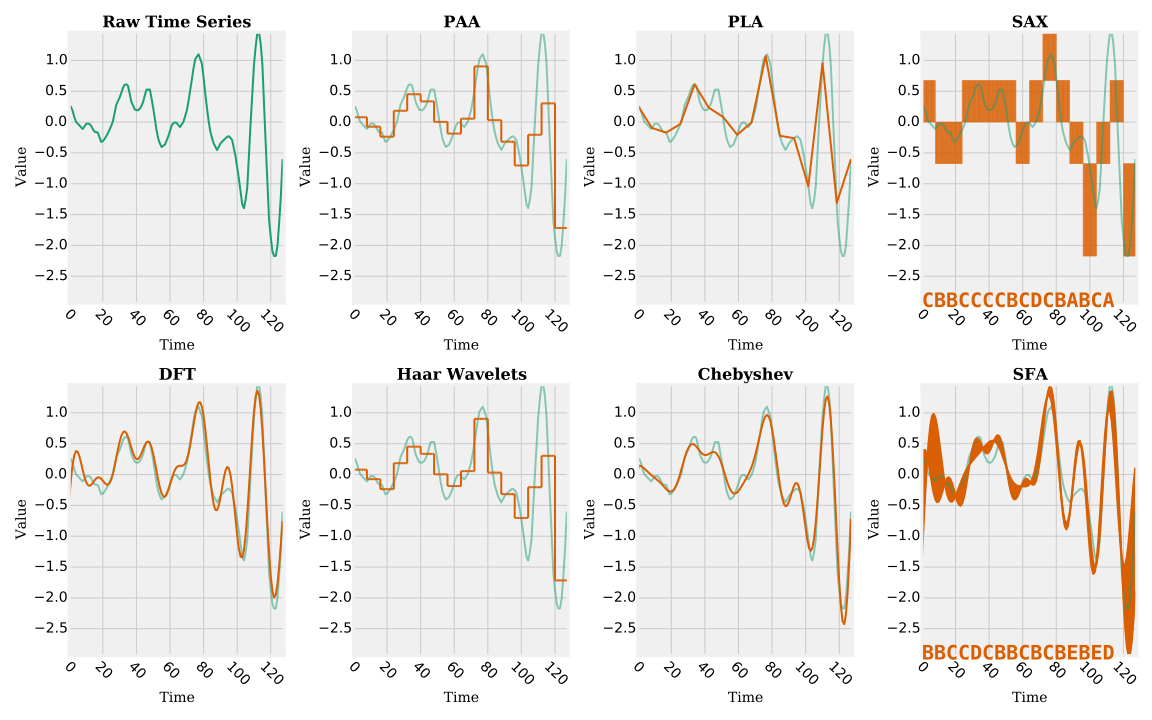 „Zitat hier eingeben.“
–Christian Bauer
Symbolic Fourier Approximation (SFA)
SFA represents each real valued time series by a sequence of symbols, using a finite alphabet.
SFA is composed of 
approximation using the Fourier transform and
quantization using Multiple Coefficient Binning.
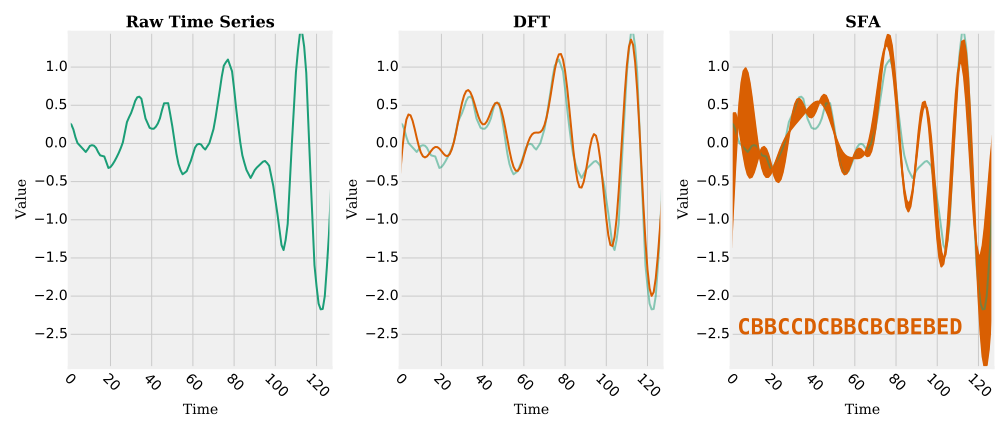 Symbolic Fourier Approximation
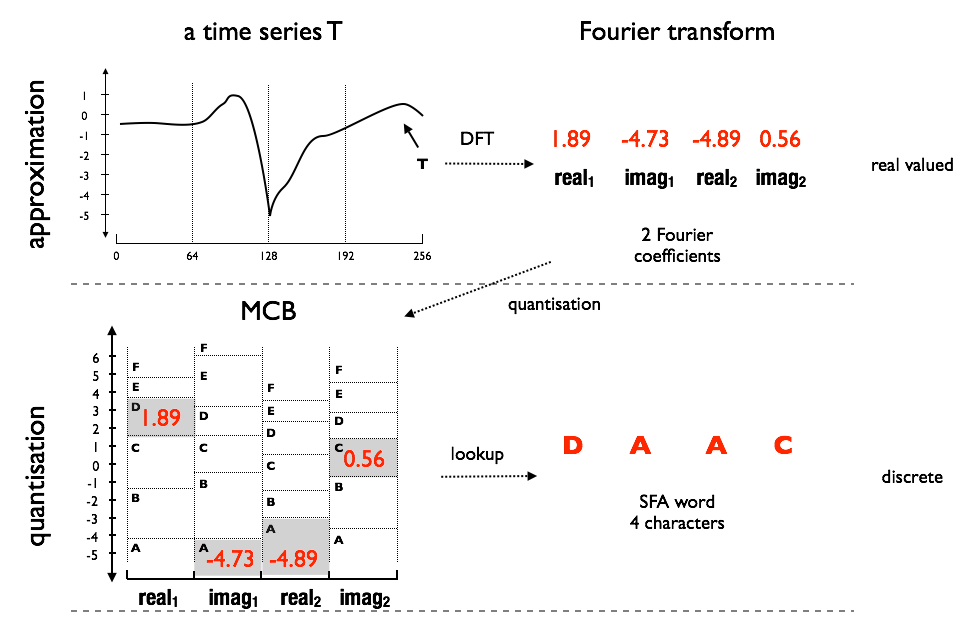 Properties of SFA
Noise removal
Using the Fourier transform (low-pass filter) and quantization.

String representation
Frequency Domain
Dimensionality Reduction
Storage reduction
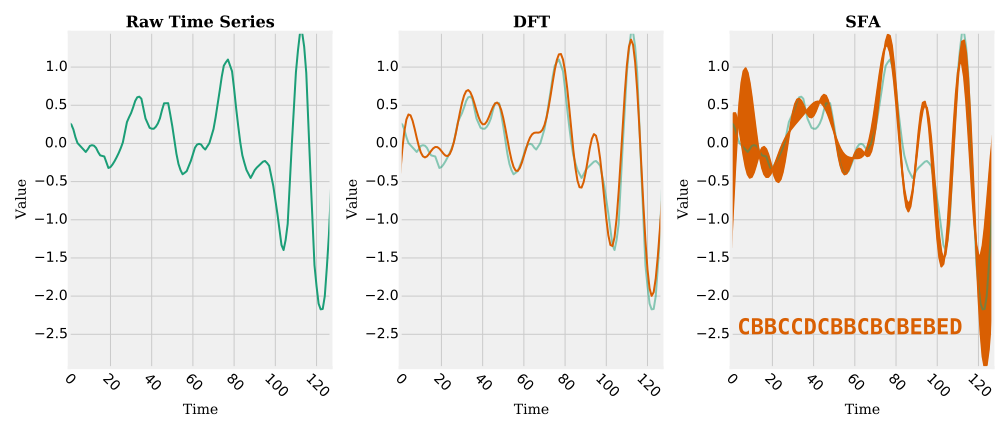 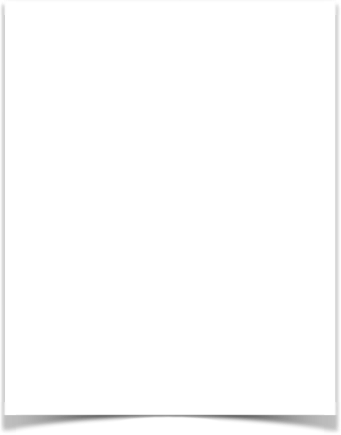 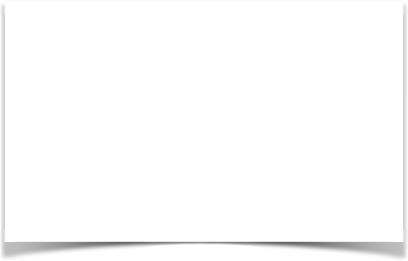 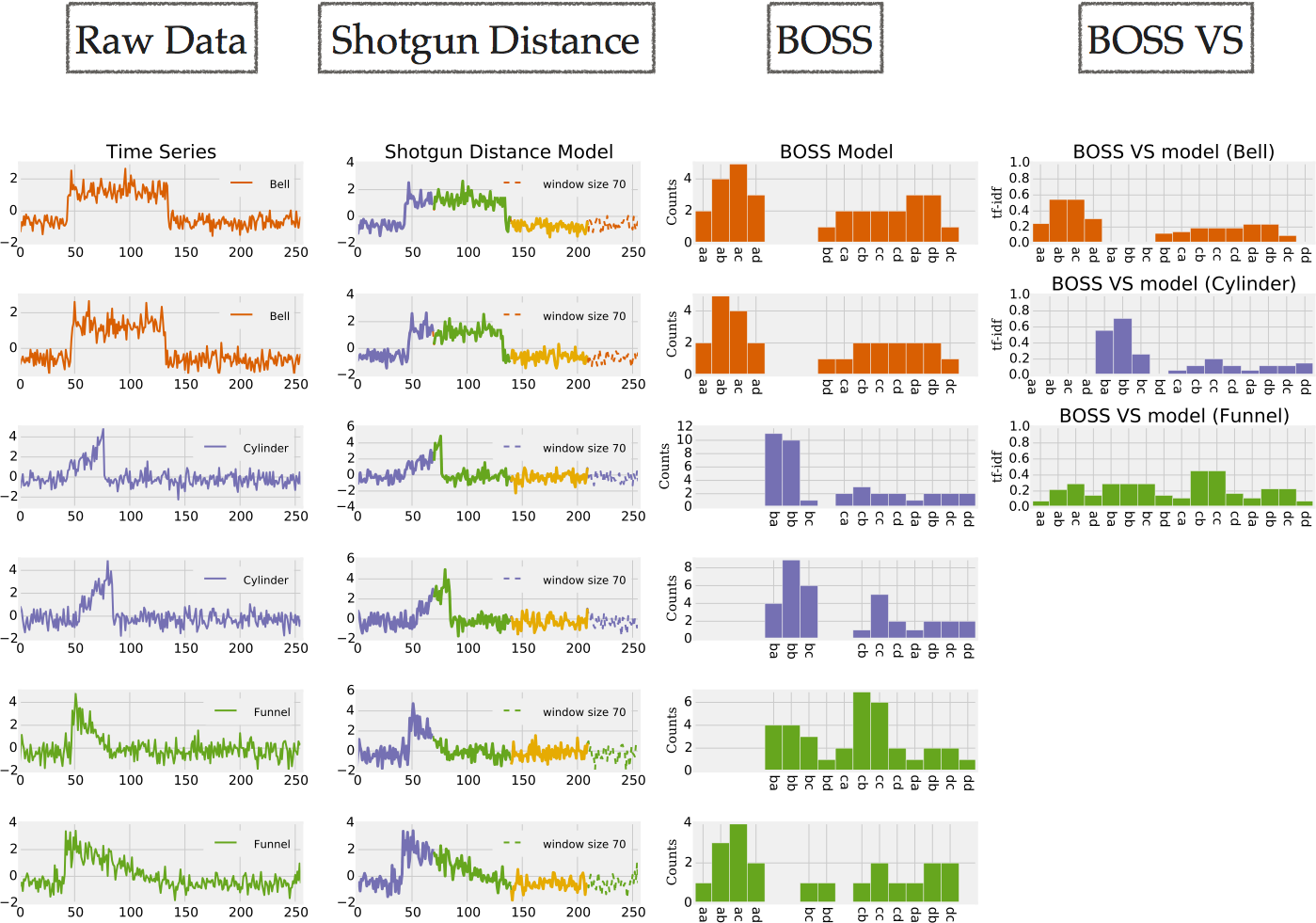 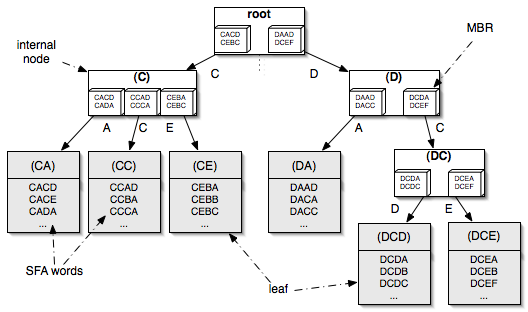 Properties of SFA
Noise removal
String representation
Allows for string matching algorithms like hashing or the bag of words to be applied, and has a noise reducing effect. 

Frequency Domain
Dimensionality Reduction
Storage reduction
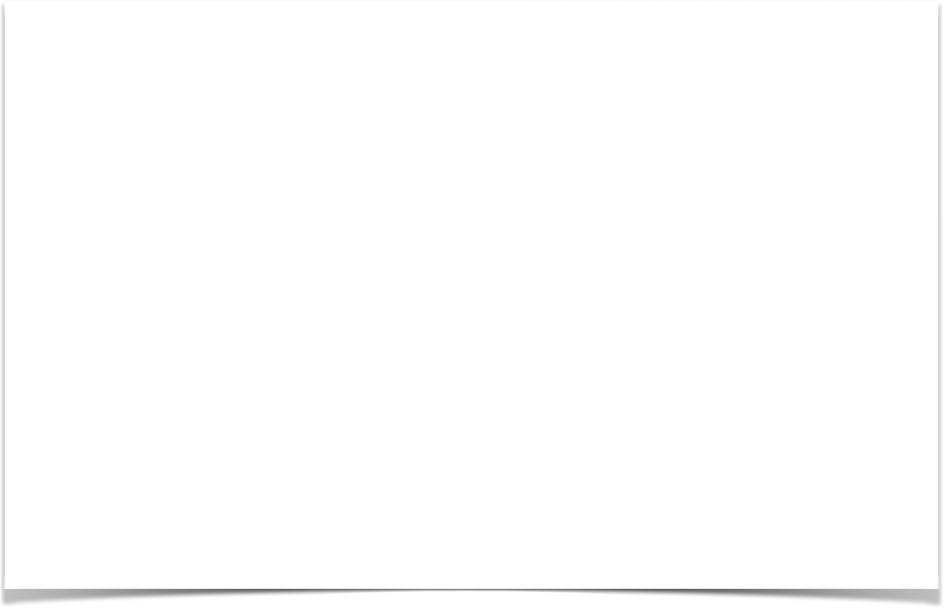 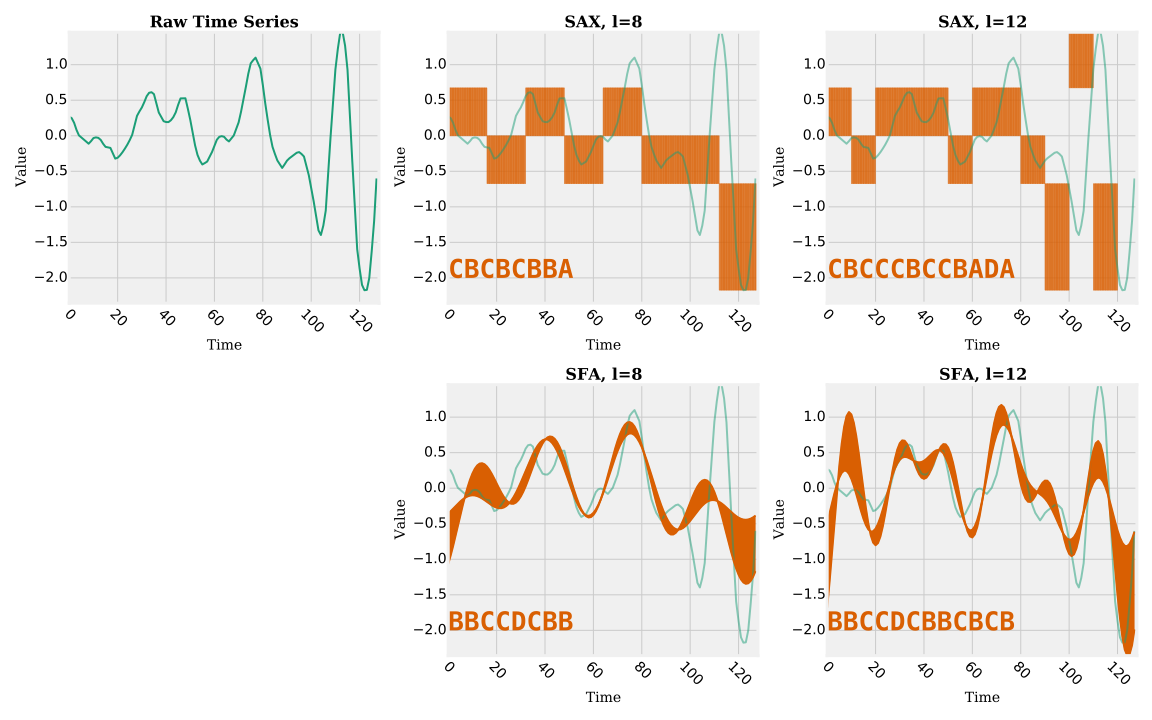 Properties of SFA
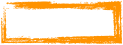 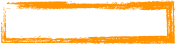 Noise removal
String representation
Frequency Domain
The SFA word length can be incrementally adapted by choosing an arbitrary subset of Fourier coefficients without recalculating the Fourier transform.

Dimensionality Reduction
Storage reduction
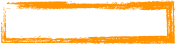 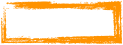 Properties of SFA
Noise removal
String representation
Frequency Domain
Dimensionality Reduction
To postpone the Curse of Dimensionality approximation is applied prior to indexing.

Storage reduction
Properties of SFA
128 x 64-Bit
16 x 64-Bit
16 x 2-Bit
Noise removal
String representation
Frequency Domain
Dimensionality Reduction
Storage reduction
SFA has a by up to a factor of O(103) lower memory foot- print than the original time series by the use of (a) approximation and (b) quantization.
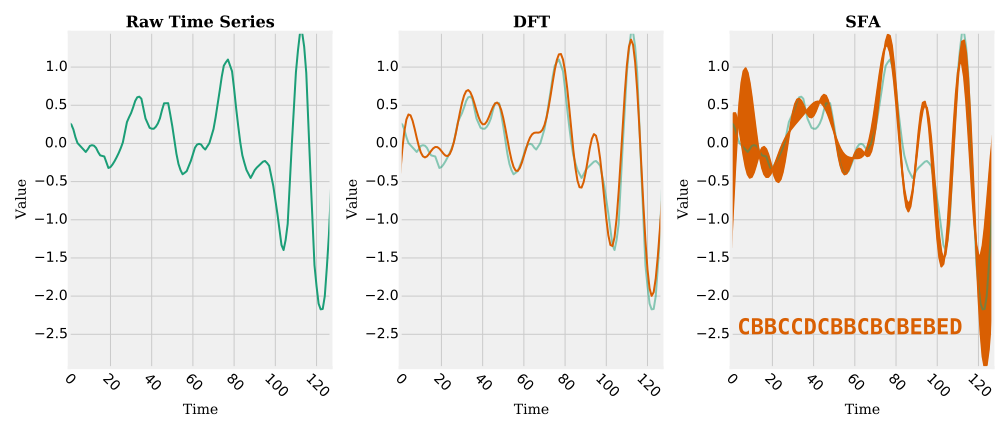 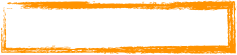 Experiments: Critical distance diagrams over the average ranks on 1-NN performance
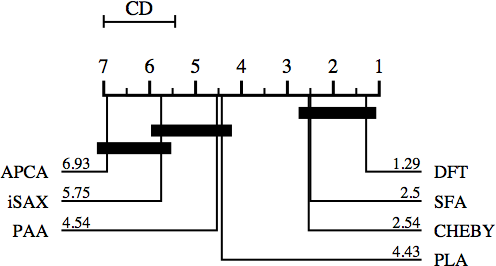 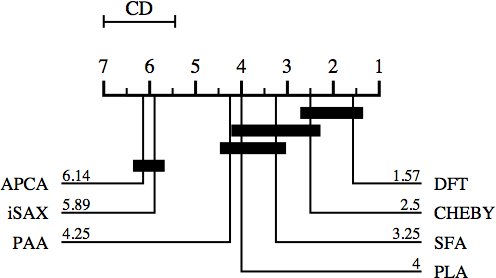 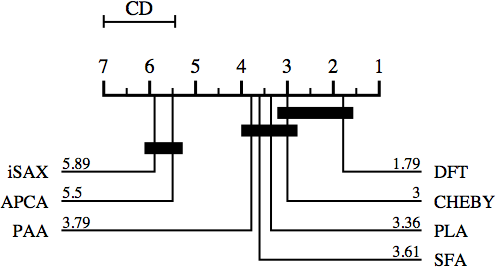 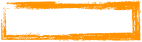 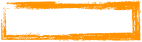 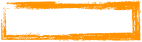 n:256,l=4
n:256,l=8
n:256,l=16
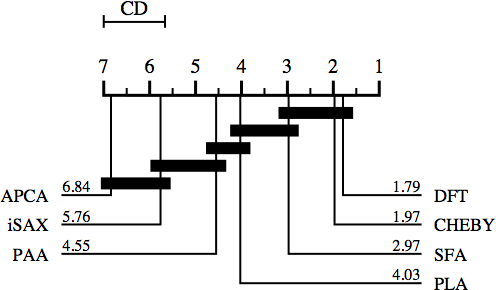 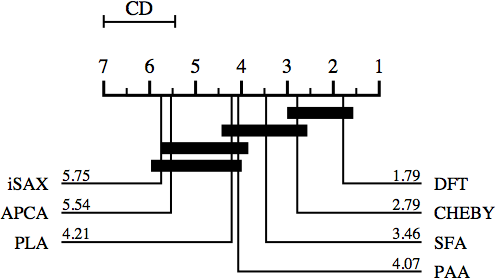 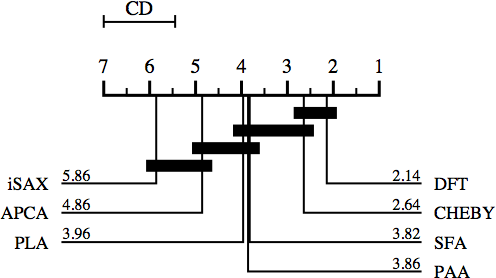 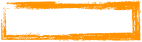 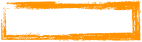 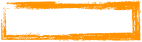 n:512,l=4
n:512,l=8
n:512,l=16
SFA trie
Is a prefix tree over the SFA words.
Properties:
Controlled Fanout using Alphabet size.
Simple split criterion using next symbol.
Controlled depth limited by word length.
Allows for bulk loading.
Does not degenerate with length of the SFA words.
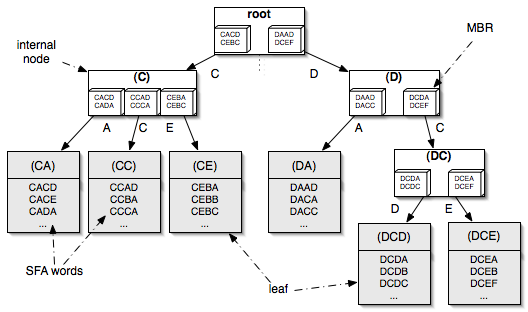 SFA trie vs iSAX index
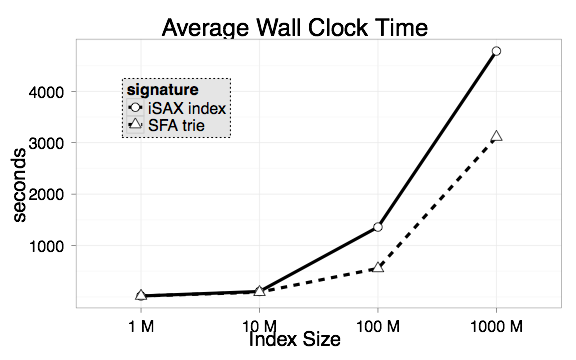 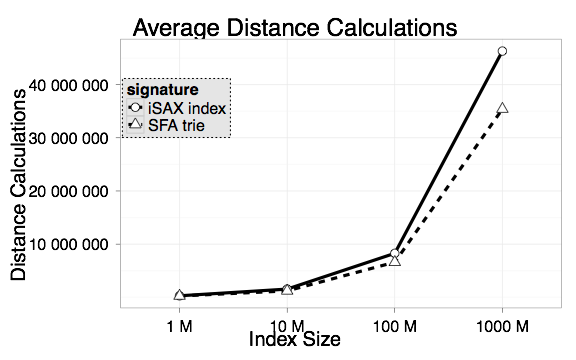 Time Series Similarity Models
Shotgun Distance, MLDM 2014.
Bag-Of-SFA-Symbols (BOSS), DMKD 2014.
Bag-Of-SFA-Symbols in Vector Space (BOSS), Submitted 2015.
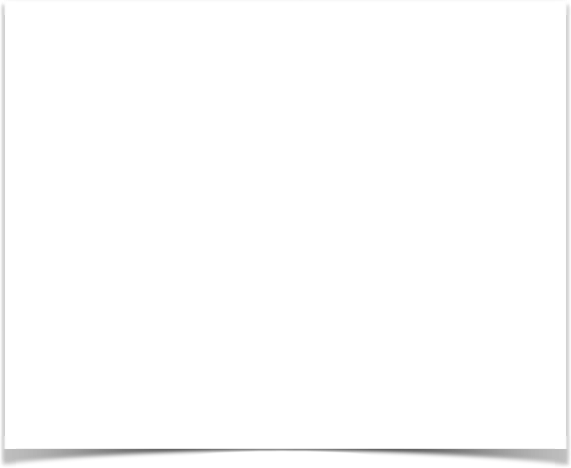 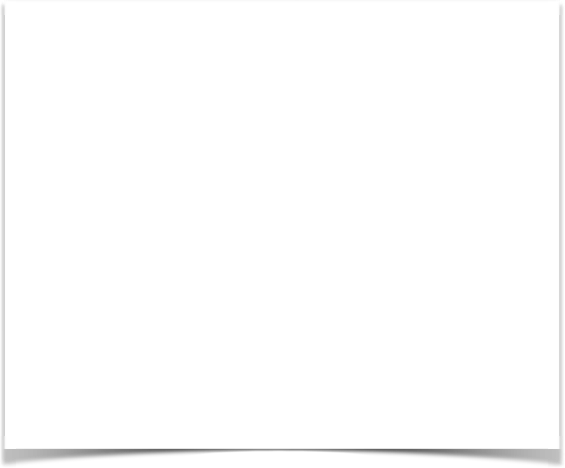 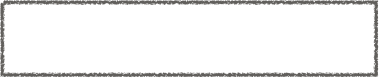 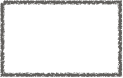 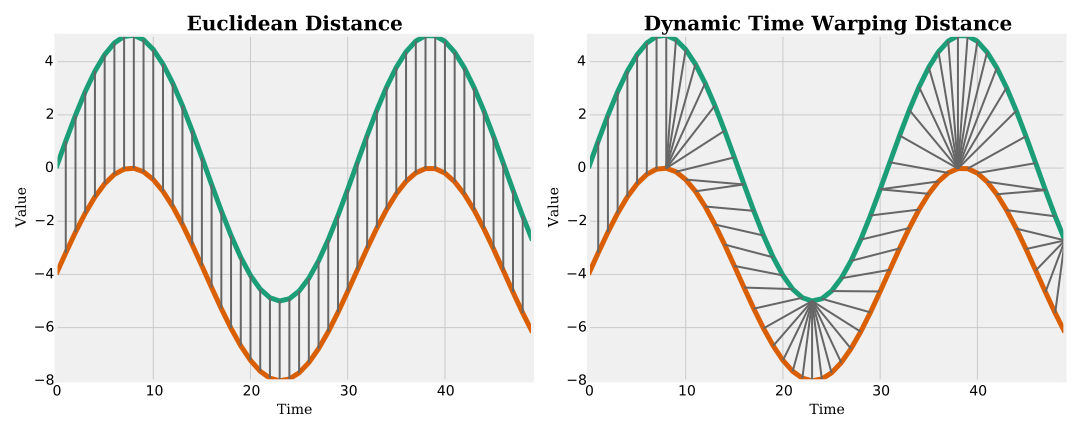 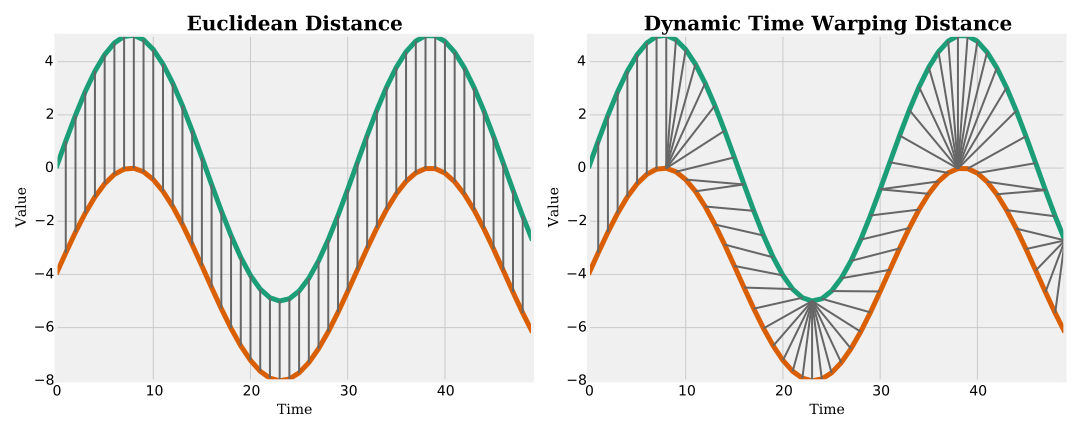 Euclidean Distance
DTW
Time Series Similarity
The similarity of two time series is commonly defined by a distance measure.
Two time series are similar, if they are within a small distance.
Common distance measures are:
Dynamic Time Warping (DTW)
Euclidean Distance (ED)
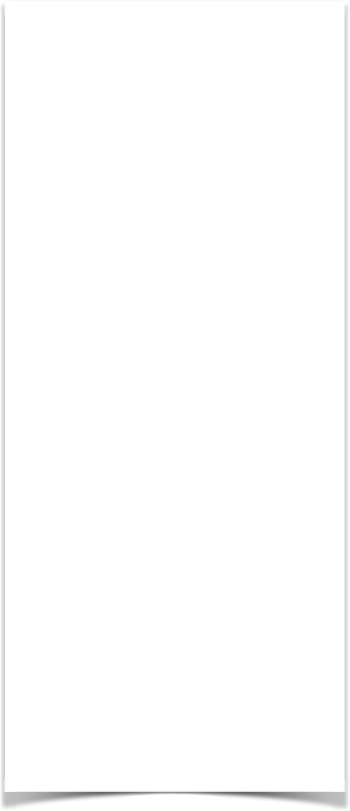 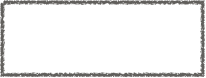 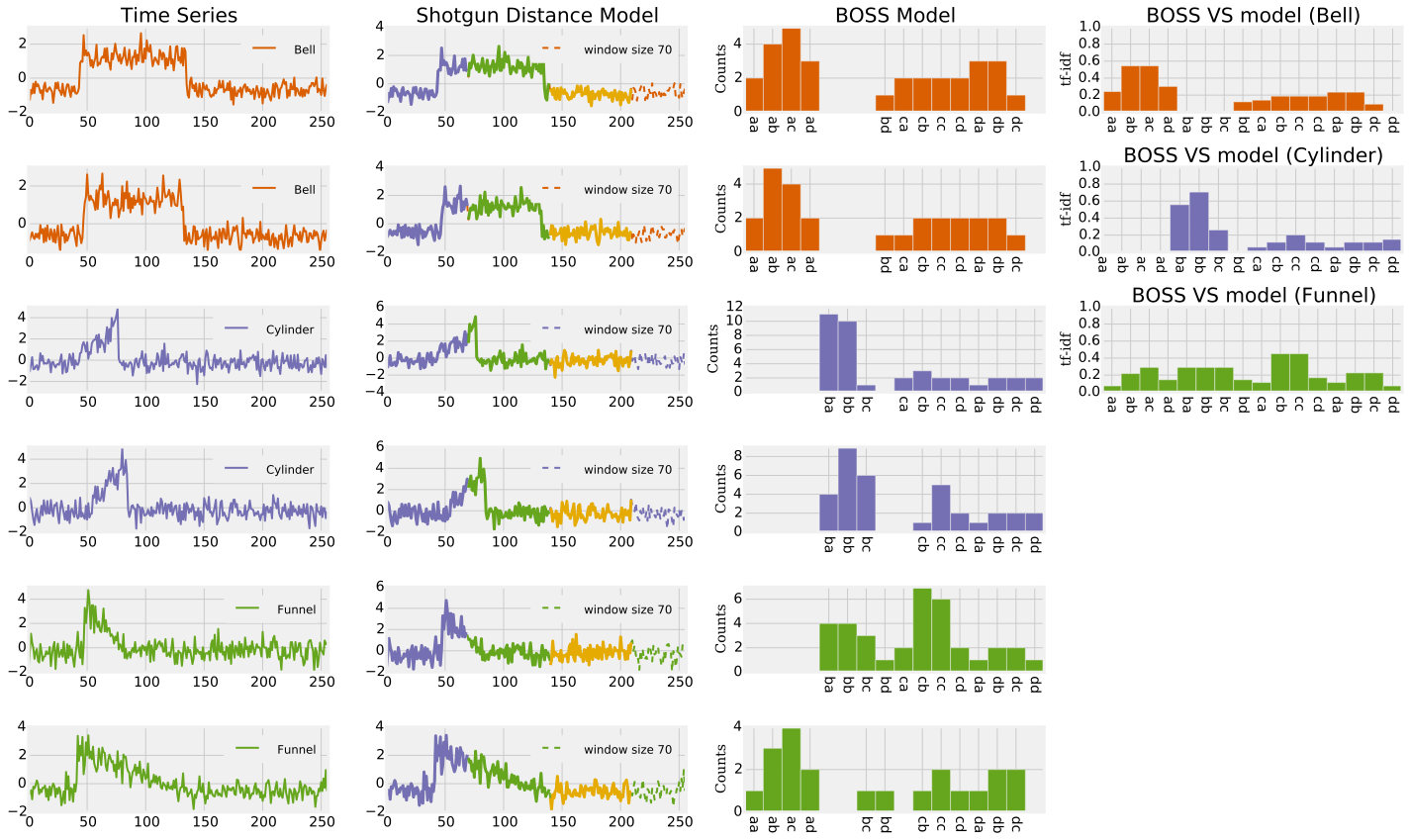 Raw Data
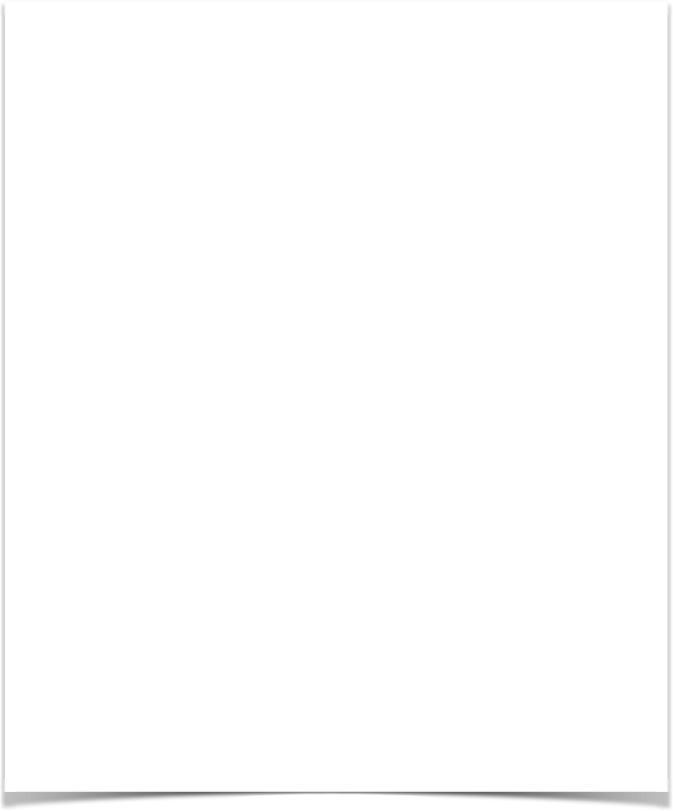 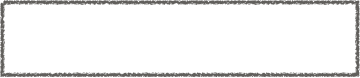 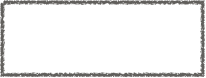 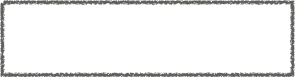 Shotgun Distance
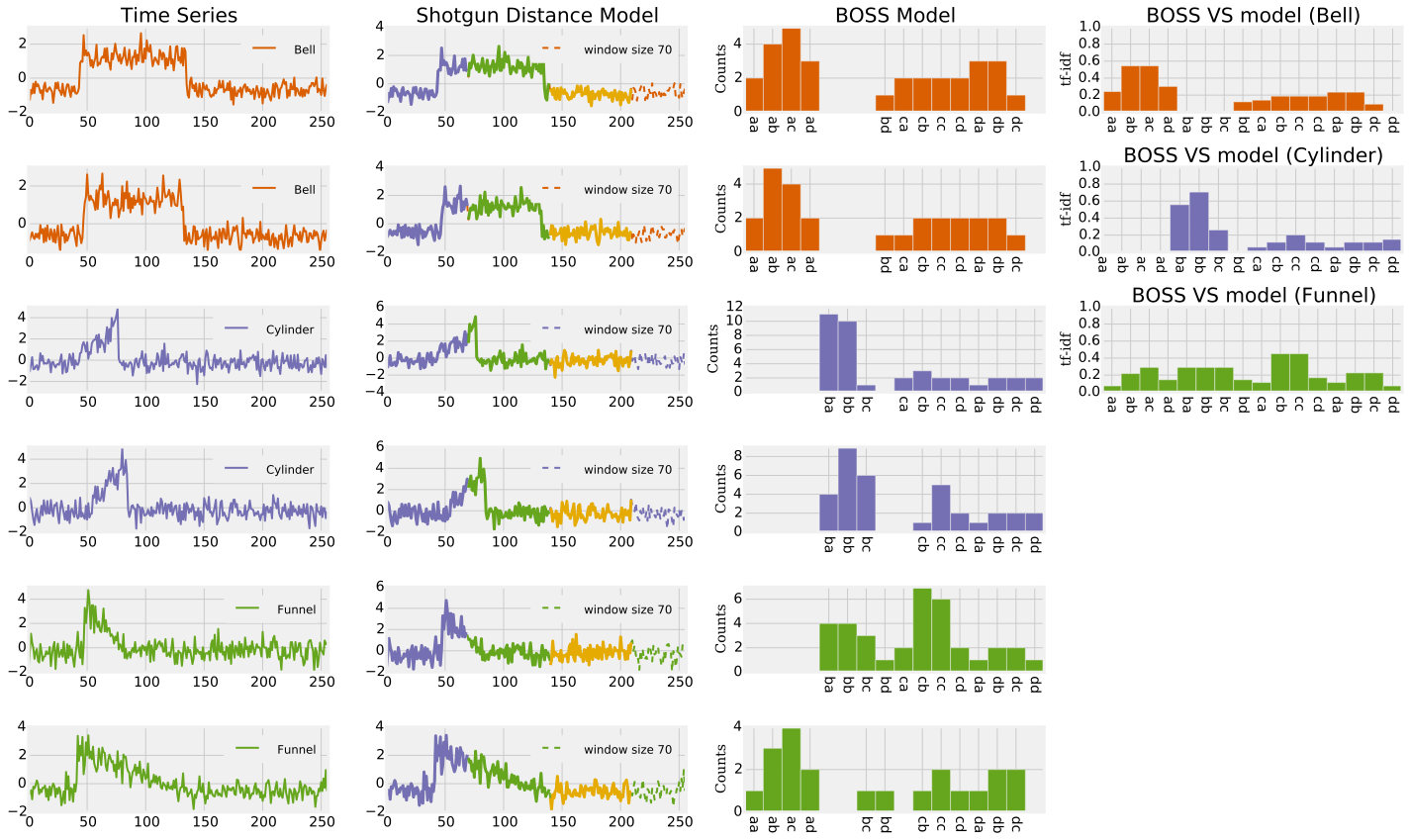 Raw Data
alignment-free
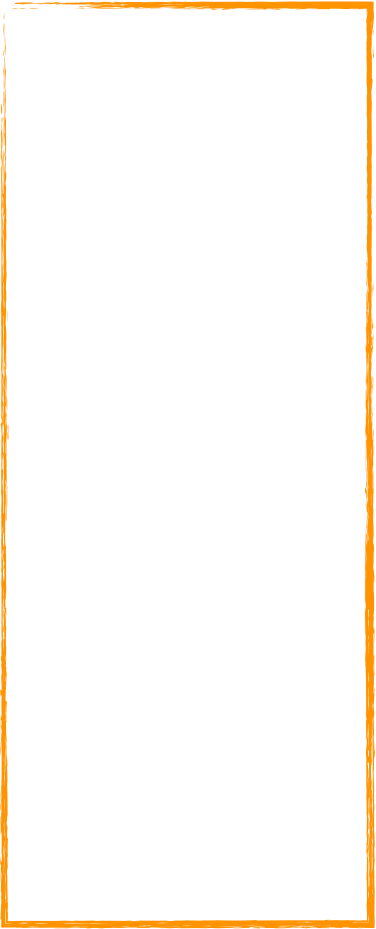 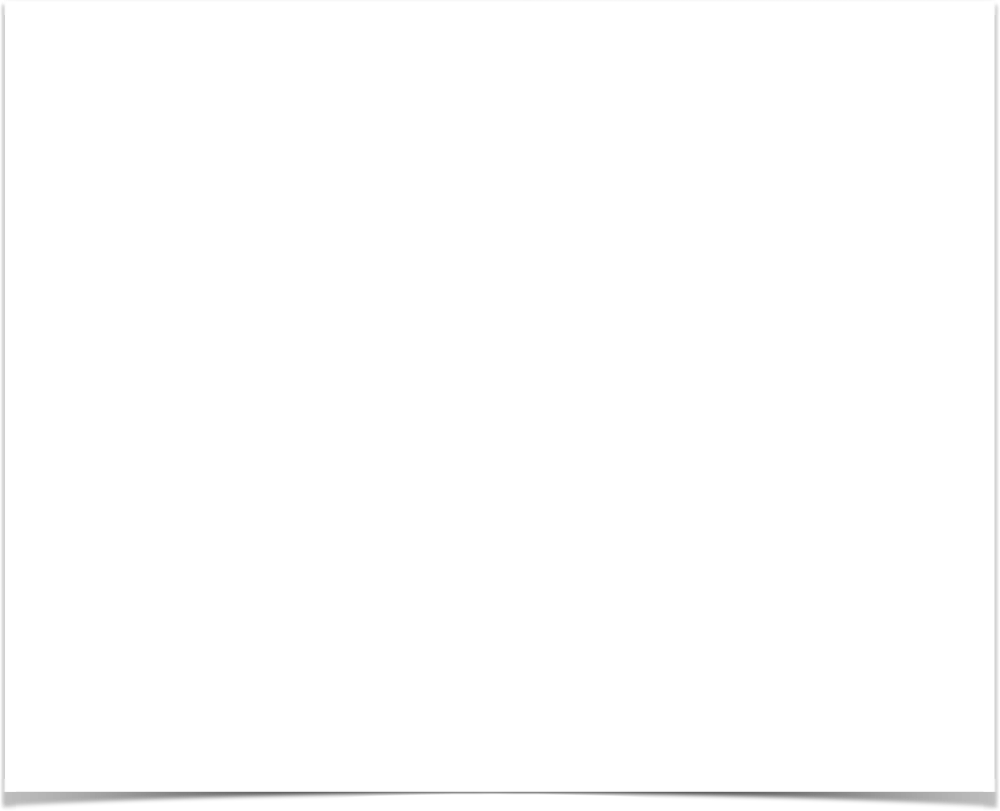 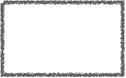 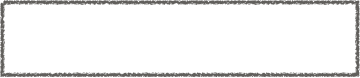 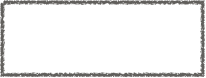 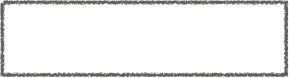 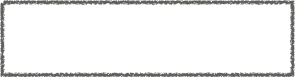 BOSS
Shotgun Distance
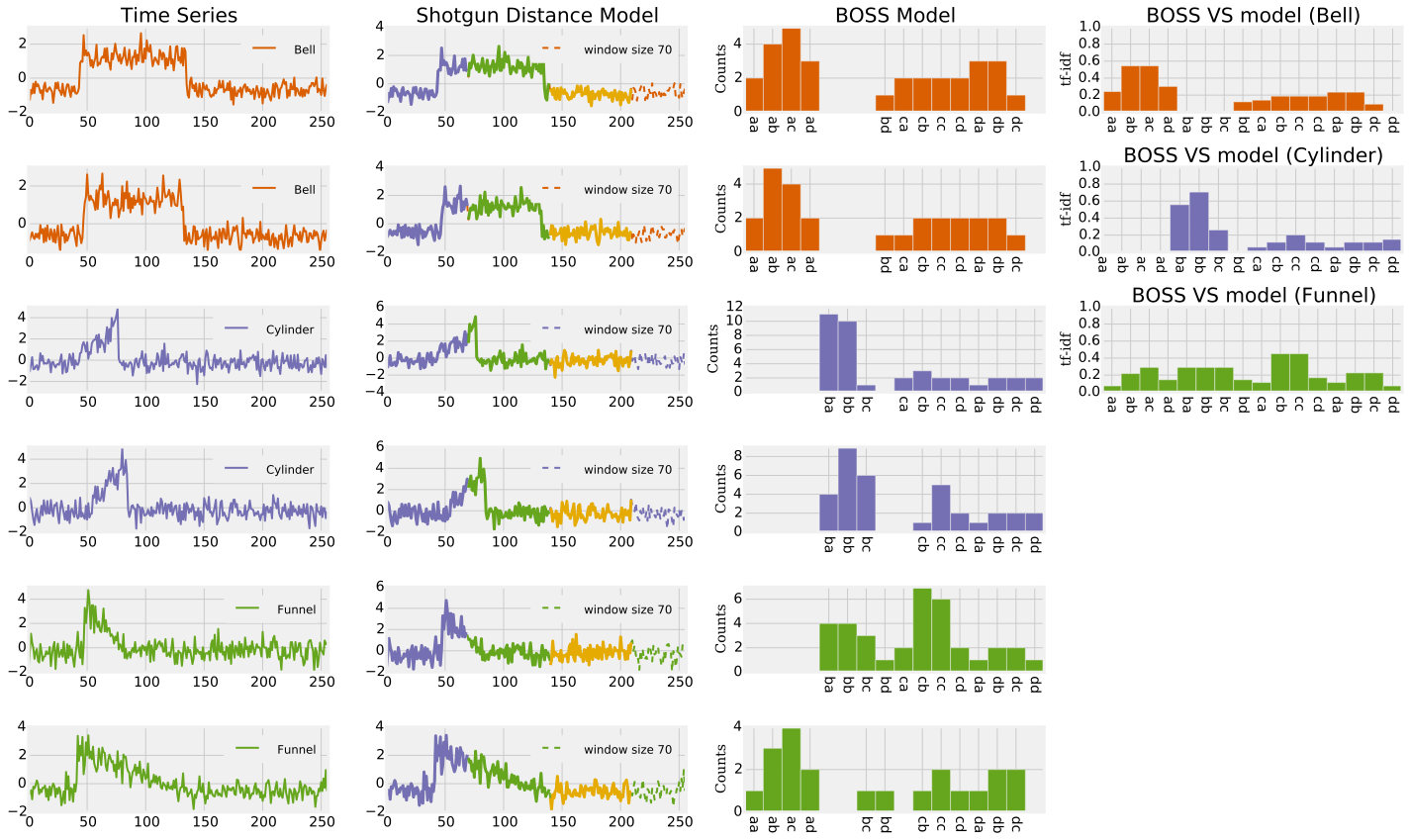 Raw Data
+ noise-robust
alignment-free
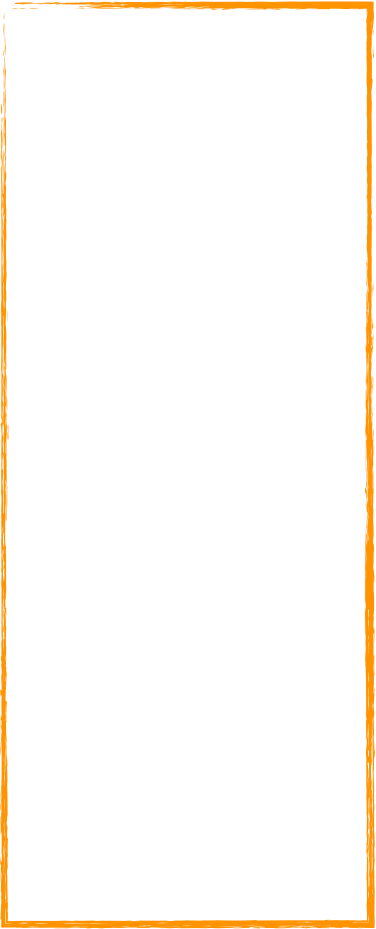 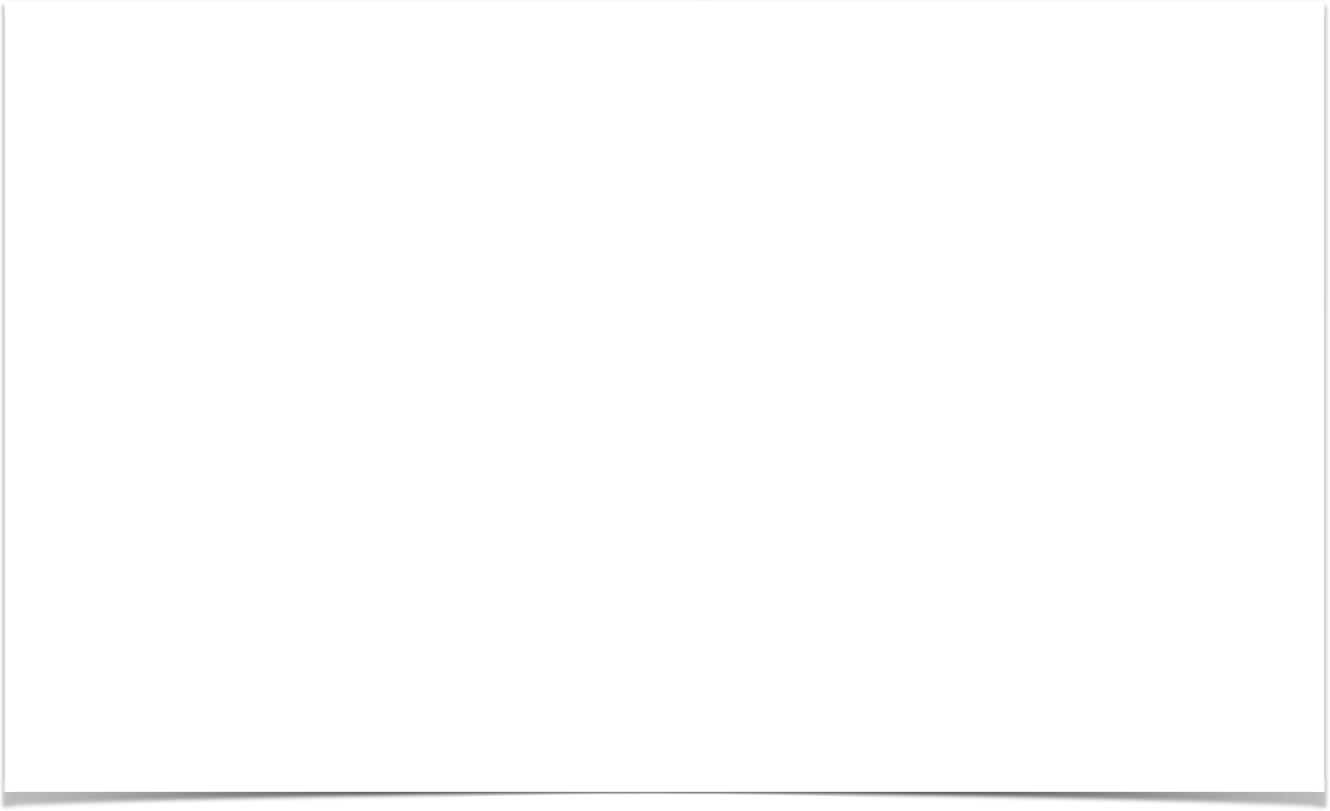 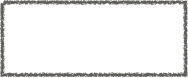 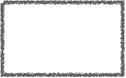 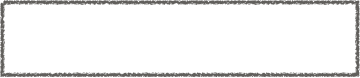 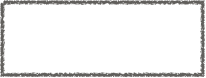 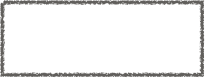 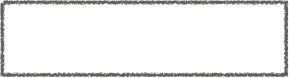 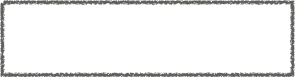 BOSS VS
BOSS
Shotgun Distance
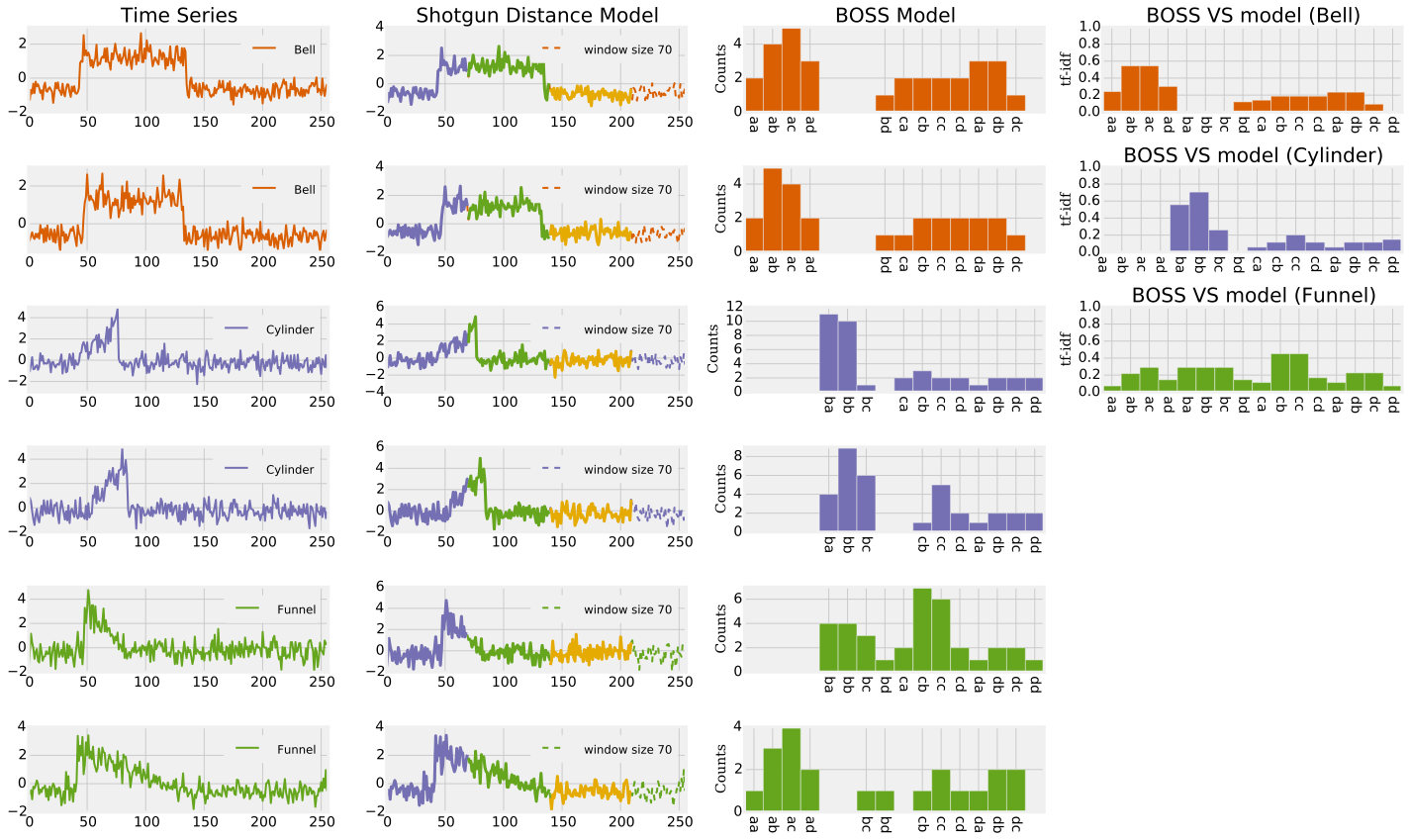 Raw Data
+ scalable
+ noise-robust
alignment-free
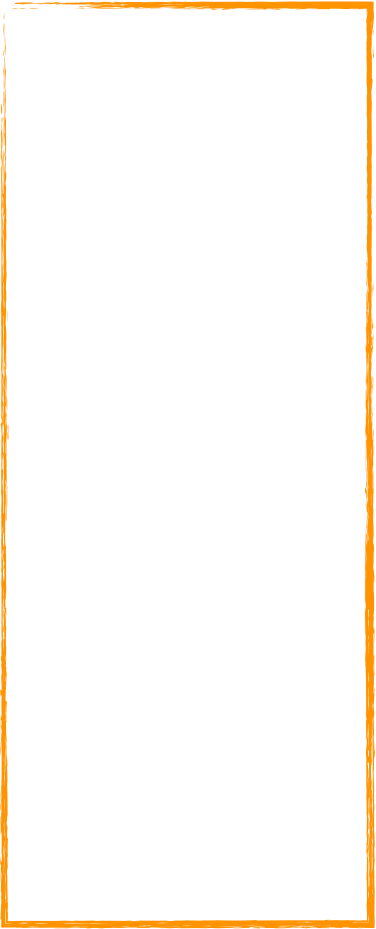 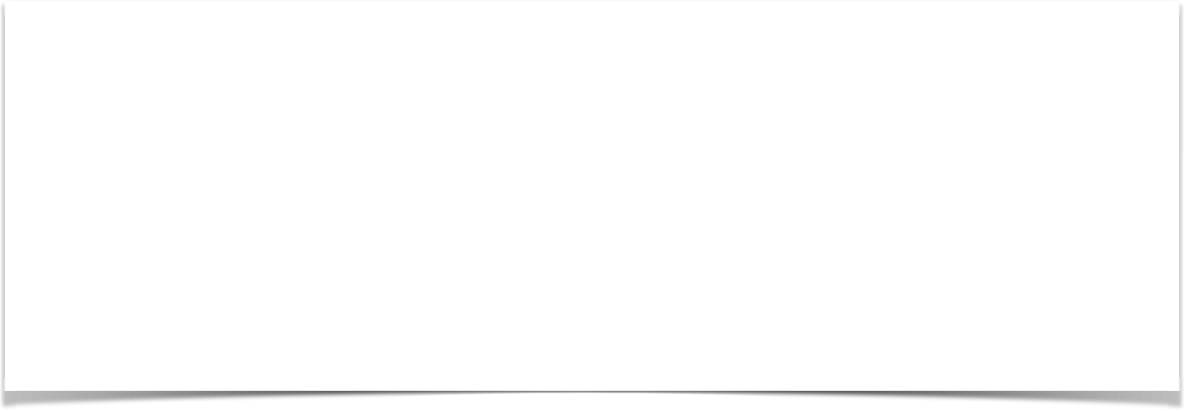 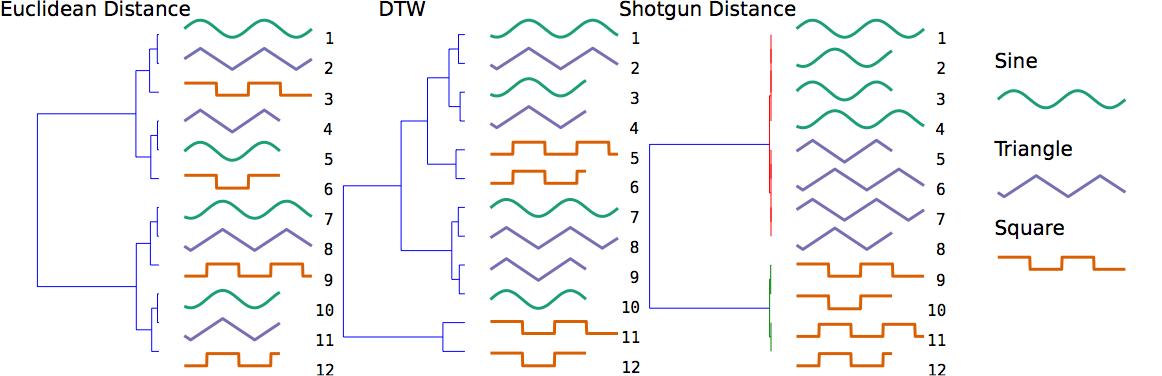 Shotgun Ensemble 
Model & Distance
There is an over-dependence on preprocessed time series data to smoothen the data, and extract aligned and equal length patterns.
Idea: Align characteristic patterns like heartbeats in ECG signals or gait cycles in gait styles.
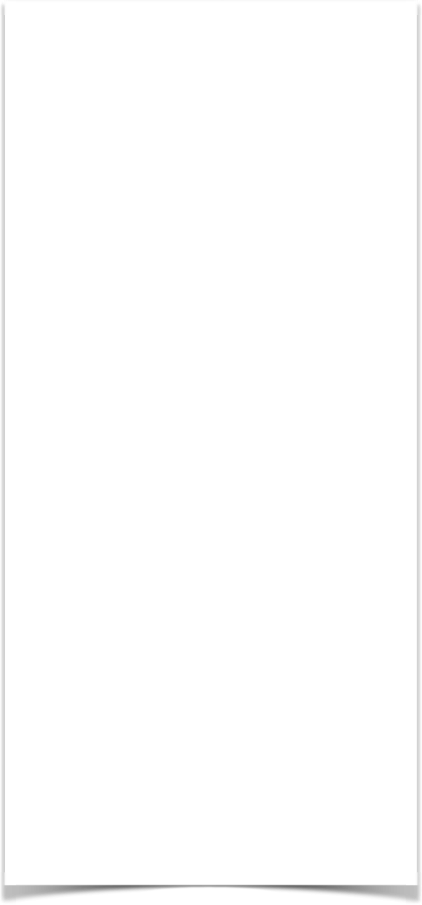 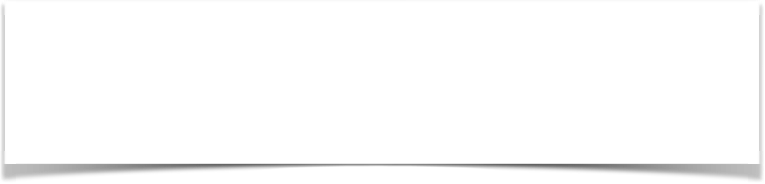 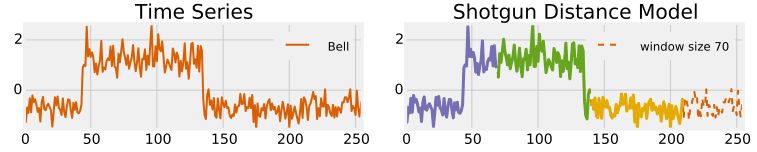 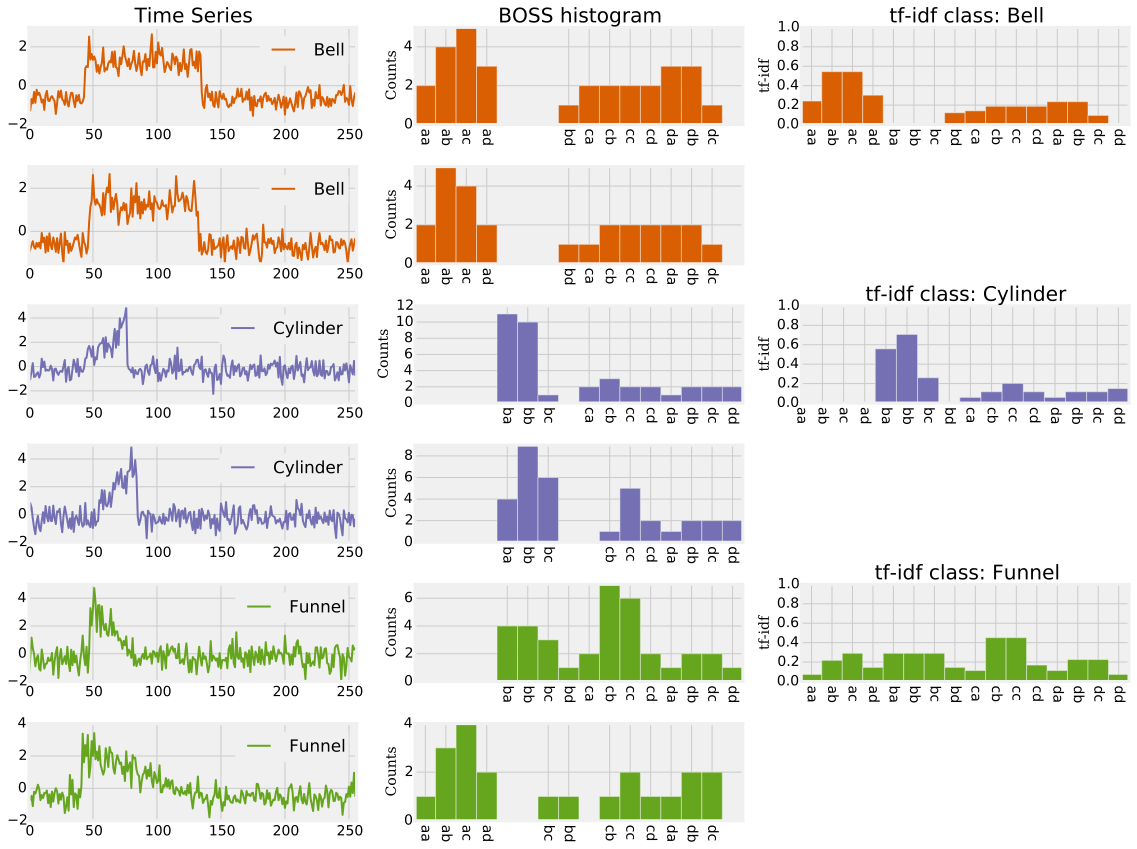 Disjoint Windows
find 
label
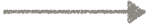 1-NN Shotgun
Ensemble Distance
O(Nn2)
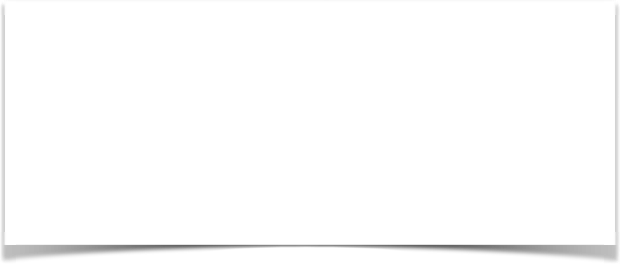 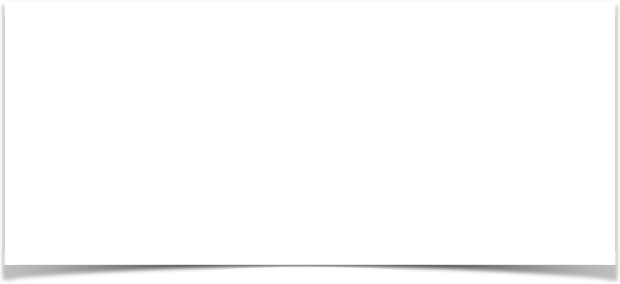 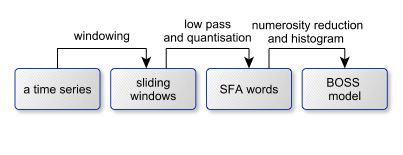 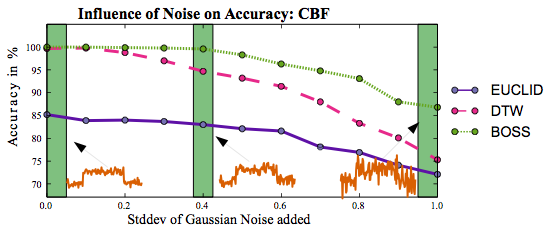 Bag-Of-SFA-Symbols (BOSS)
Raw time series data may be recorded at variable lengths, be noisy, or are composed of repetitive substructures. 
Idea: Add robustness to noise
Low pass filter: Approximation 
String Representation: Quantization
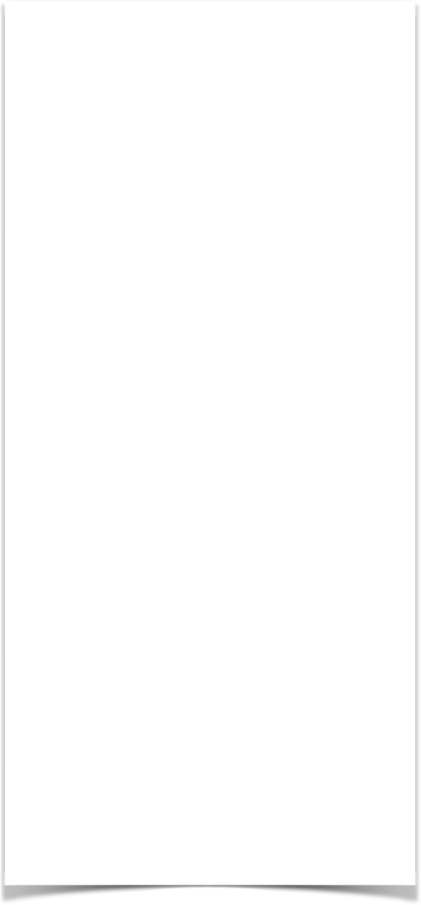 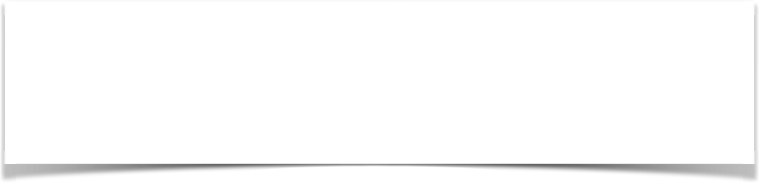 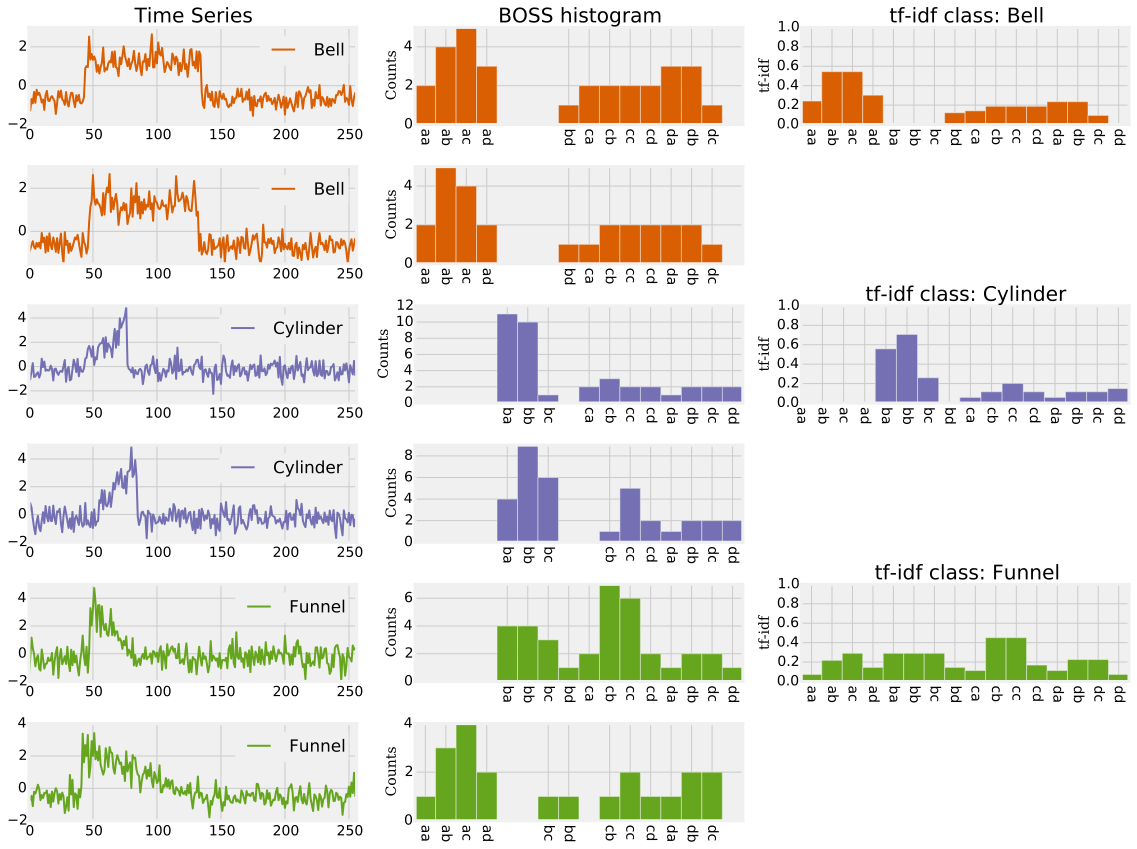 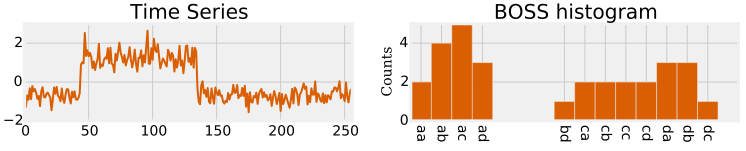 Bag of Patterns Model
Dataset
Euclidean
distance
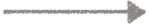 1-NN BOSS
Distance
O(Nn)
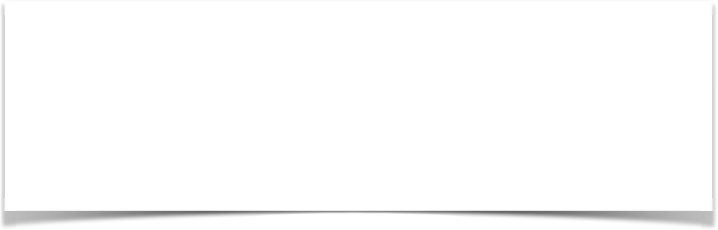 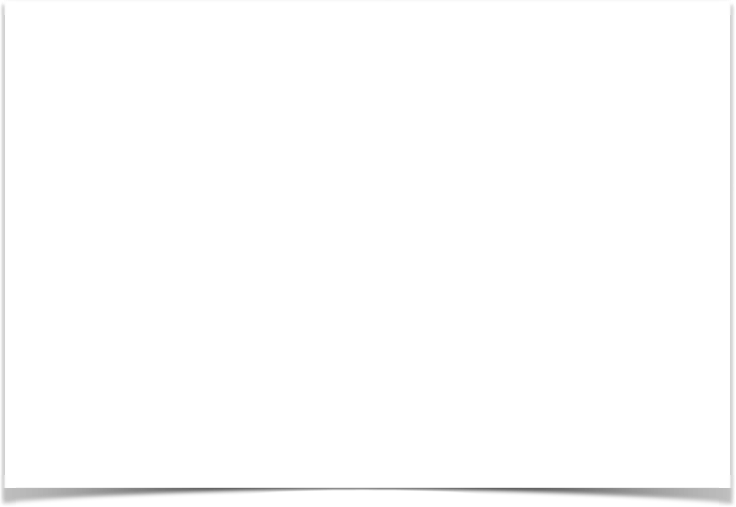 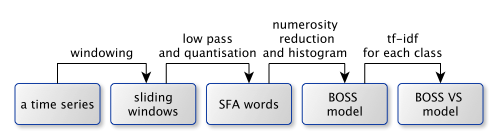 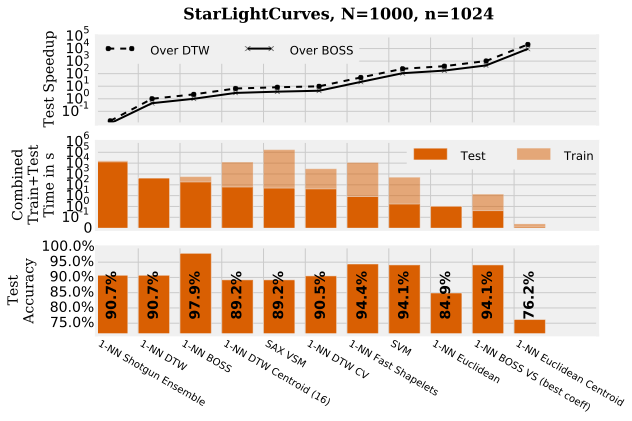 BOSS in Vector Space (BOSS VS)
Accurate classifiers have unreasonable train and test times.
Big Data and Real-time analytics require for fast train and test times.
Idea: build a model for each class as opposed to each time series.
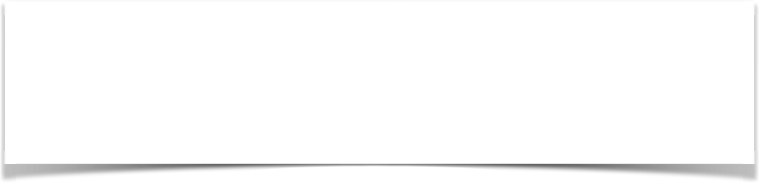 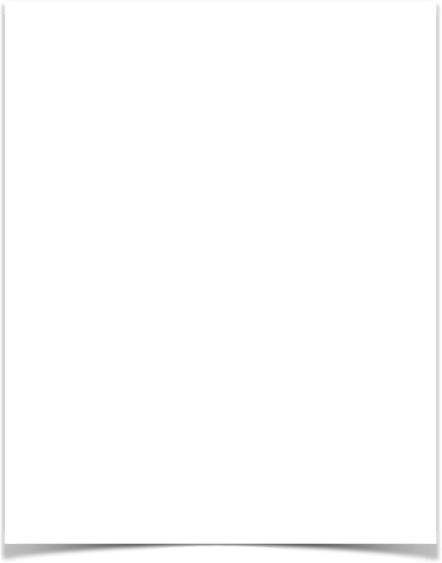 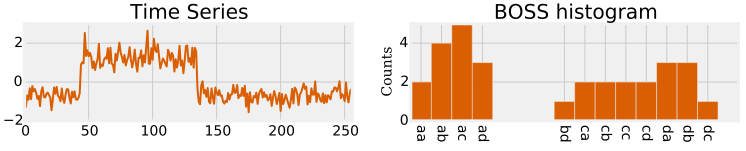 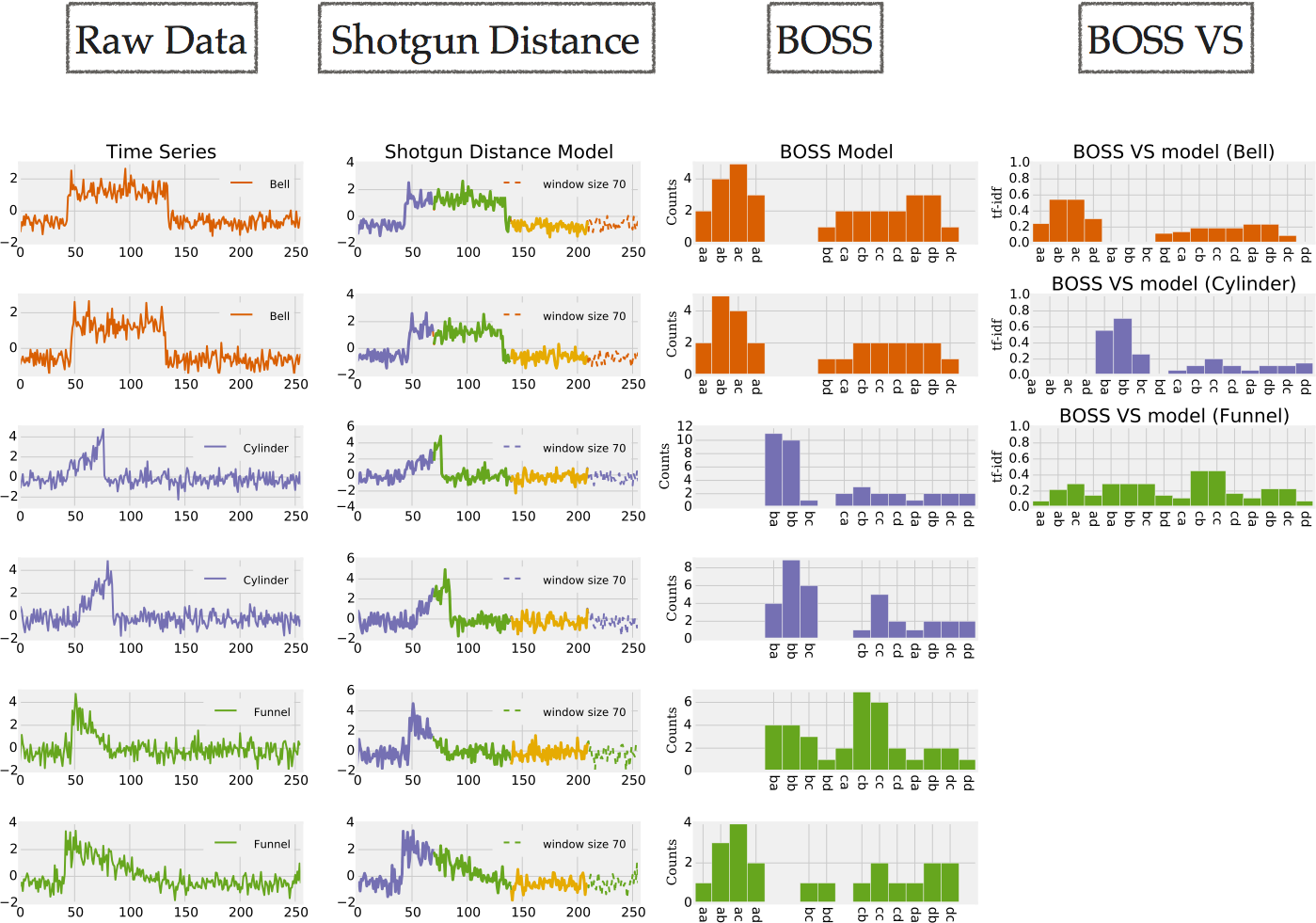 Classes
Bag of Patterns model
cosine
similarity
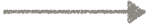 1-NN BOSS VS
Distance
O(n)
Time Series Data Analytics
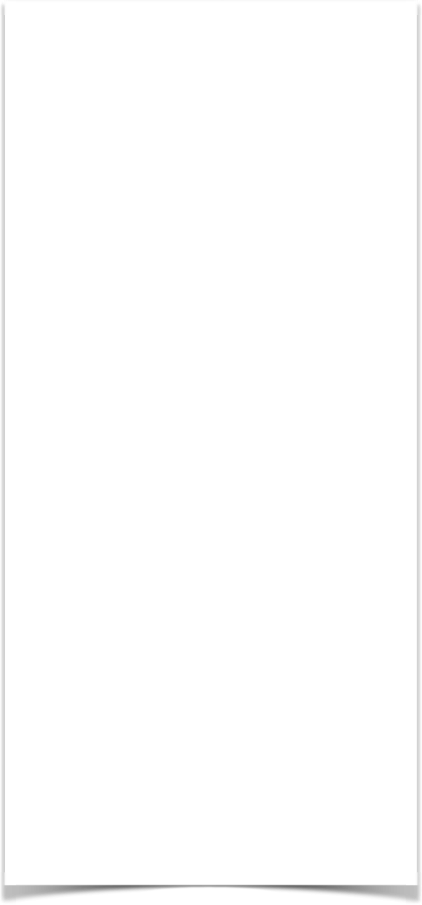 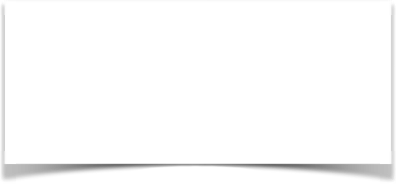 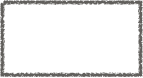 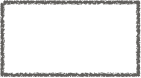 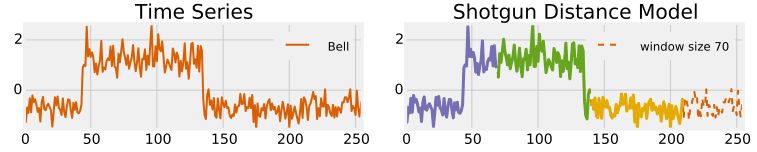 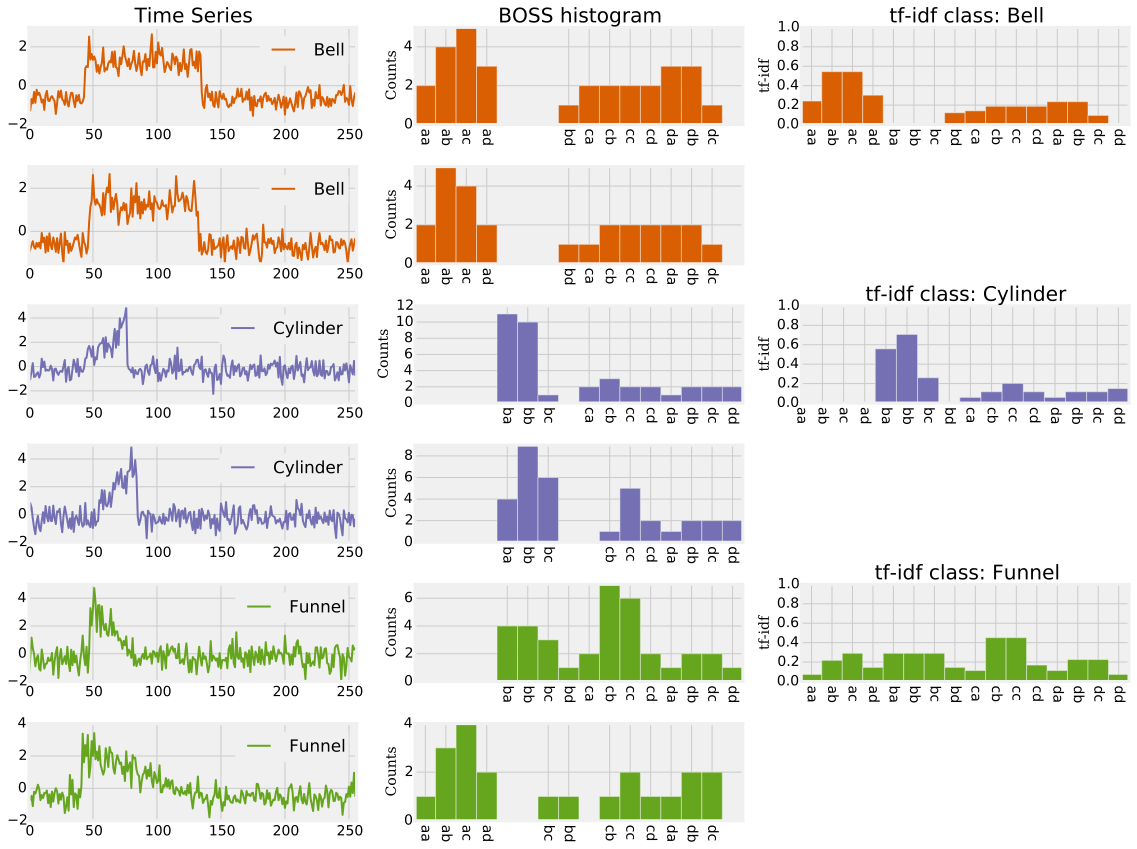 Model
Query
Time Series Classification
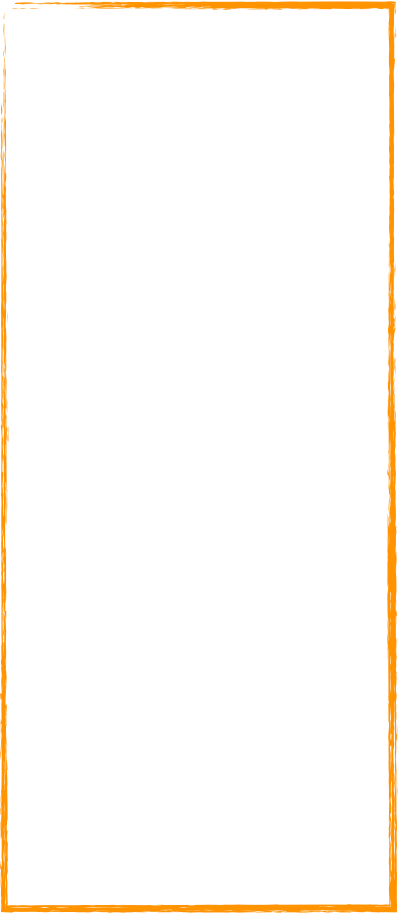 Time series classification aims at assigning a class label to an unlabeled query time series based on a (trained) model.
Most simple classifier: 1-Nearest-Neighbor
Requires distance measure.
Accurate, parameter free, and train free, O(N).
find 
label
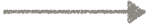 State of the Art Classifiers
Whole Matching
1-Nearest-Neighbor Dynamic Time Warping (Centroids)
1-Nearest-Neighbor Euclidean Distance (Centroids)
Matching Subsequences to Subsequences
Shapelets (Logical, Fast)
1-NN Shotgun Ensemble Distance
Ensemble Techniques
PROP
Symbolic Representations
Bag of Patterns
SAX VSM
Bag-Of-SFA-Symbols (BOSS)
Bag-Of-SFA-Symbols in Vector Space (BOSS VS)
Machine Learning Techniques
SVM
Random/Rotation Forest
…
N = #time series, n=length, r=warping window size
Classification Accuracy
Most accurate:
BOSS
PROP (Ensemble)
Shotgun Ensemble
BOSS VS
1-NN DTW
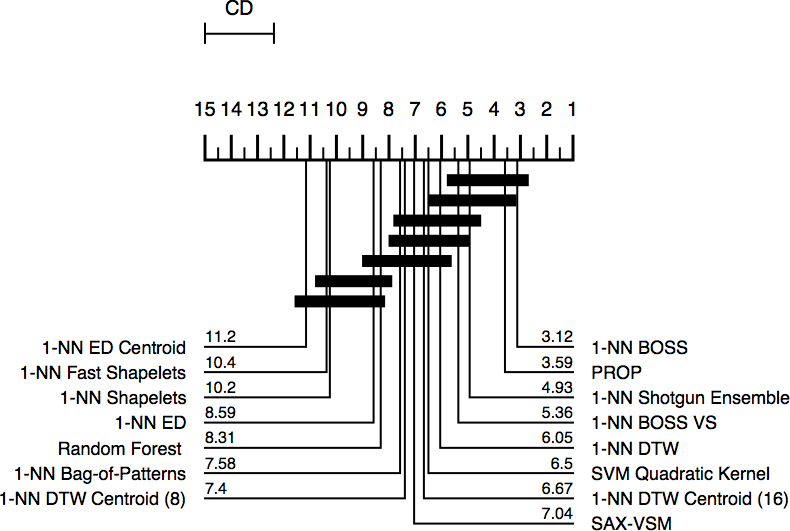 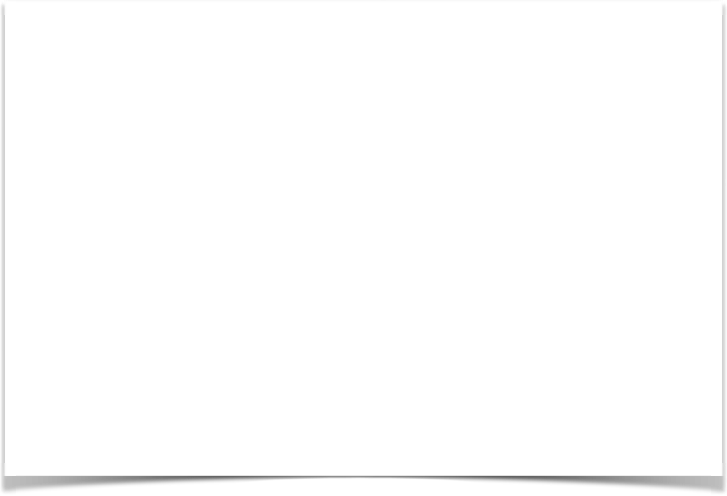 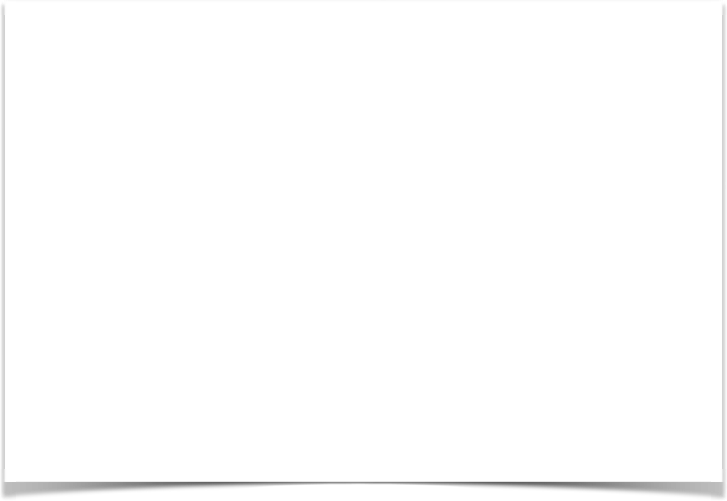 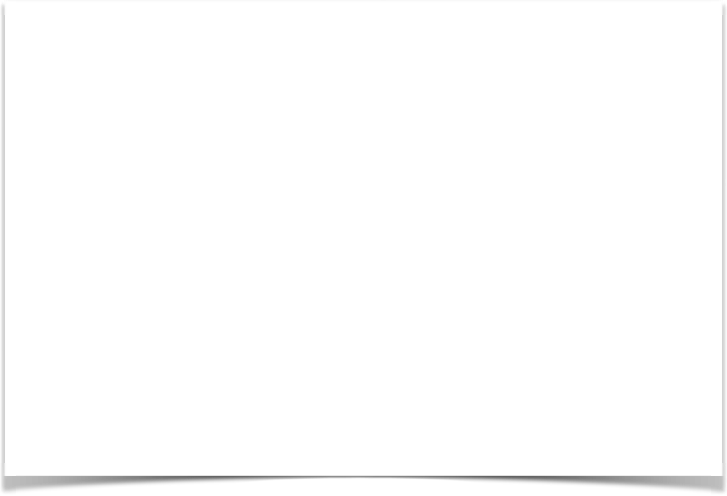 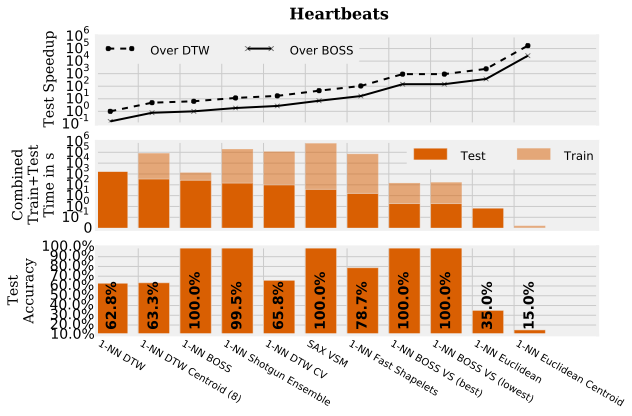 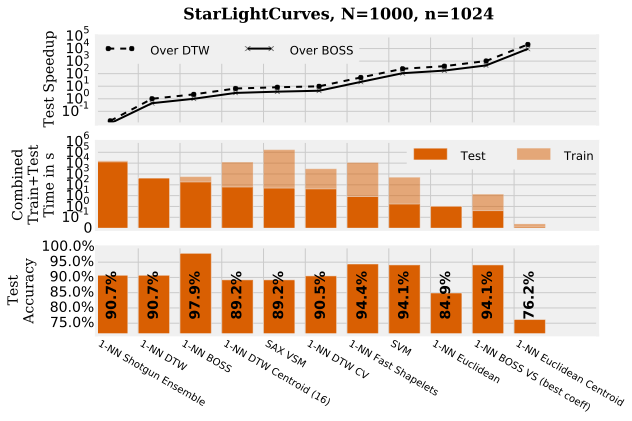 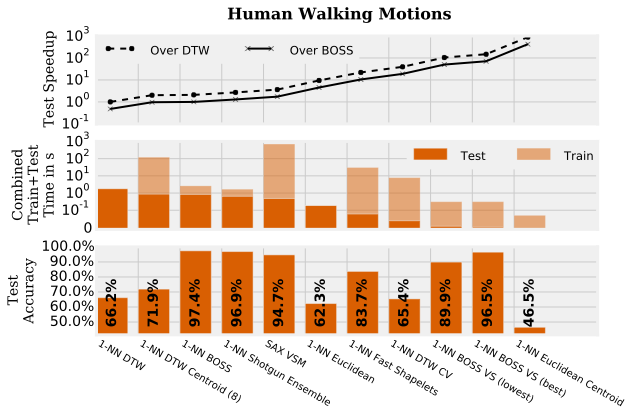 Fast with high accuracy:
BOSS VS
Highest accuracy:
BOSS
Time Series
Clustering
Aims at finding clusters / groups of similar time series.
Unsupervised (no labels given)
Typical algorithms: k-means, k-medoids, hierarchical clustering.
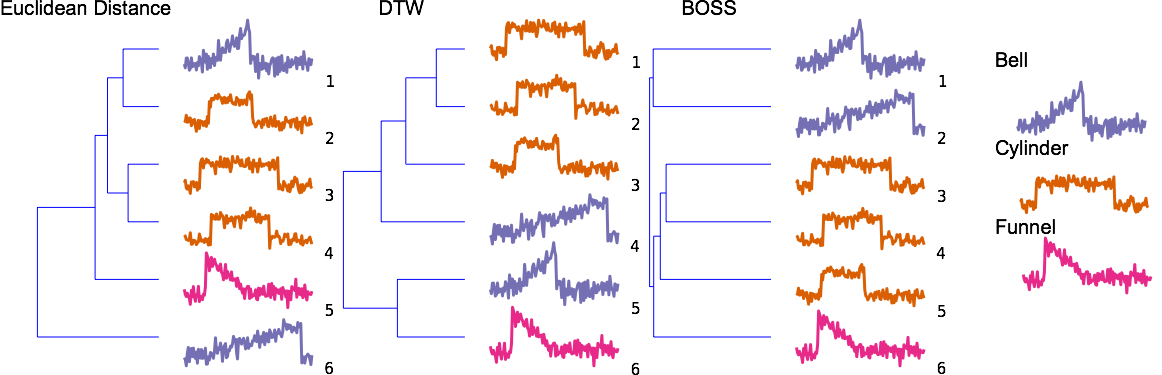 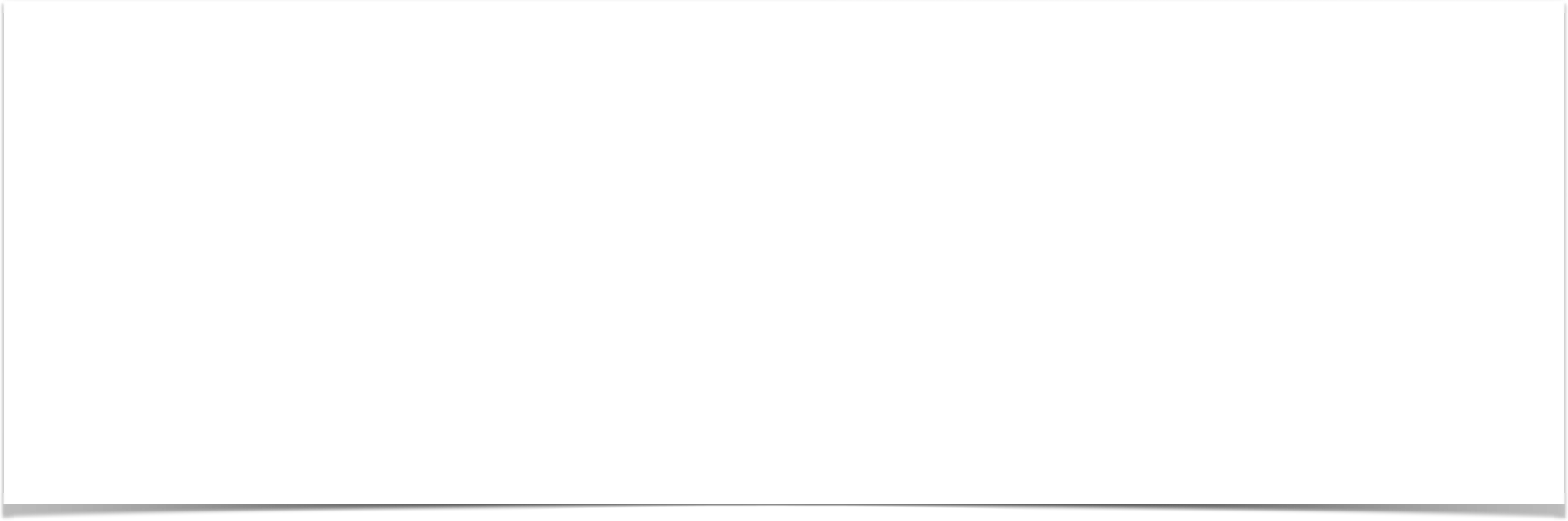 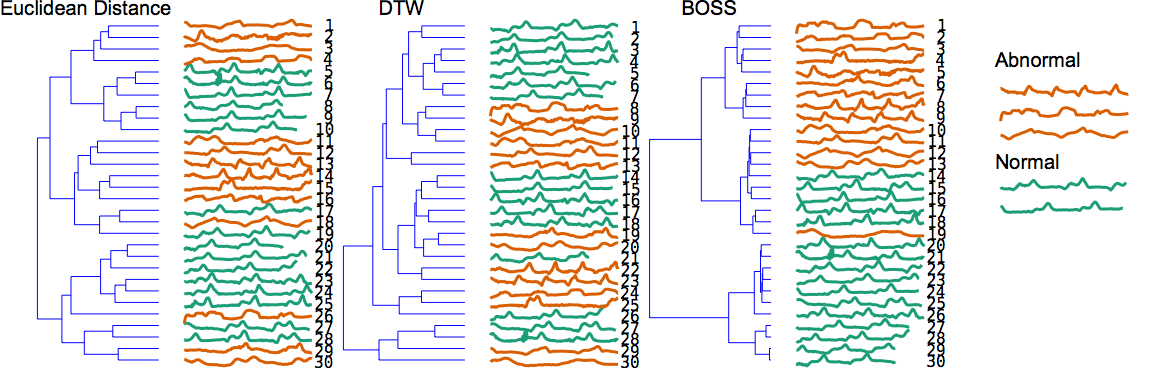 Most accurate: BOSS 
Alignment-free and noise robust clustering.
Conclusion
BOSS VS:
fast train, test times, high accuracy.
SFA: tolerance to noise
Bag of Pattern: subsequence to subsequence matching
BOSS 
most accurate
SFA: tolerance to noise
Bag of Pattern: subsequence to subsequence matching
Shotgun Ensemble 
accurate
Raw data: no tolerance to noise
Subsequence to Subsequence matching
Thank you!
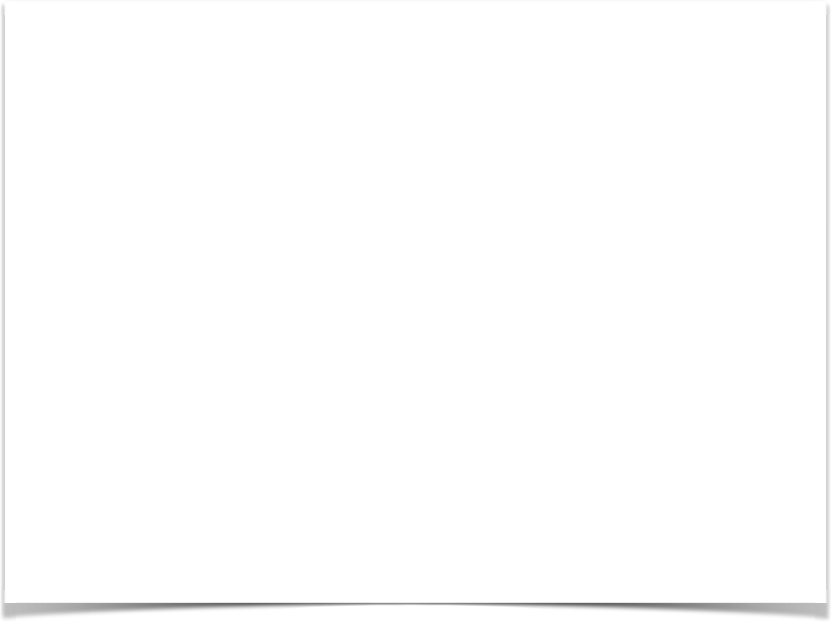 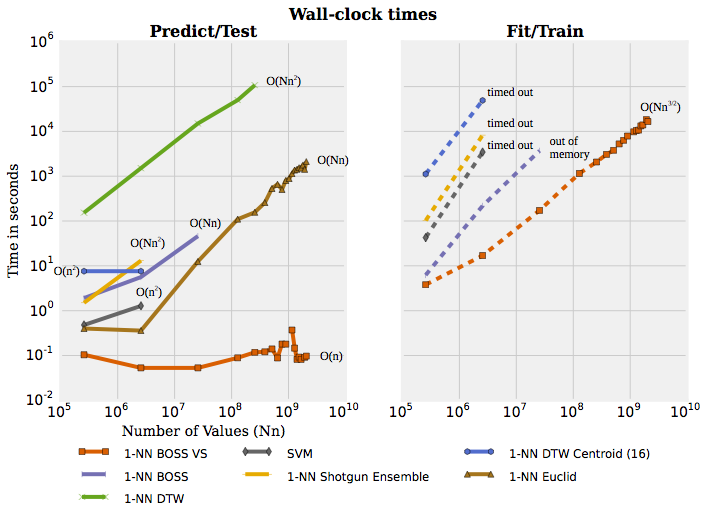 Scalability
8 billion values (15 GB)
Fastest test time:
Constant: BOSS VS
Fastest train time:
train free classifiers 
BOSS VS
Properties of SFA
Noise removal
String representation
Frequency Domain
Dimensionality Reduction
Storage reduction
Scales with Dimensionality
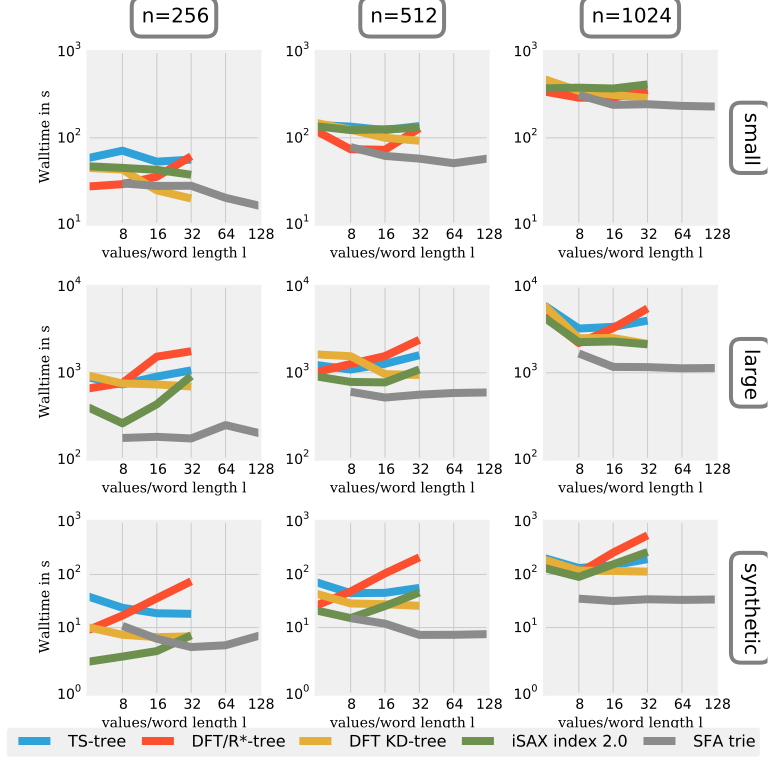 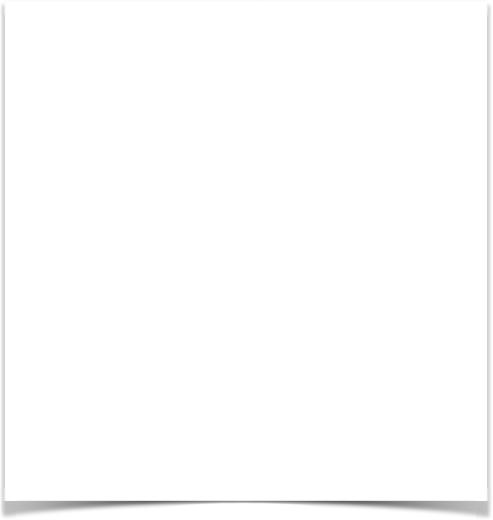 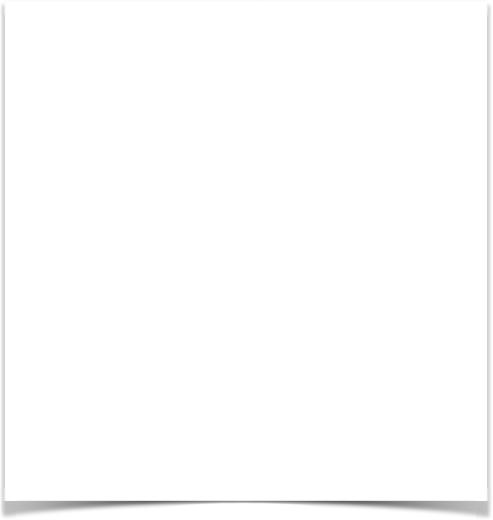 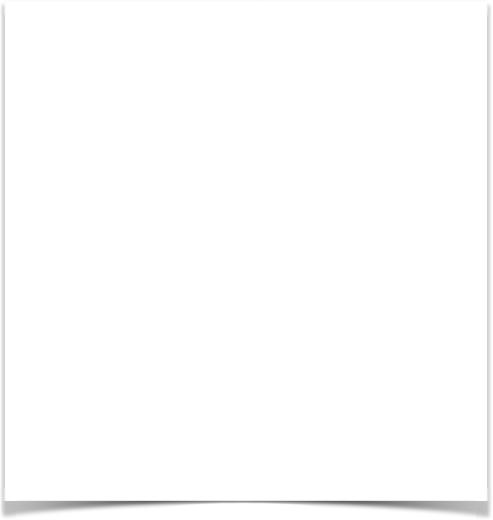 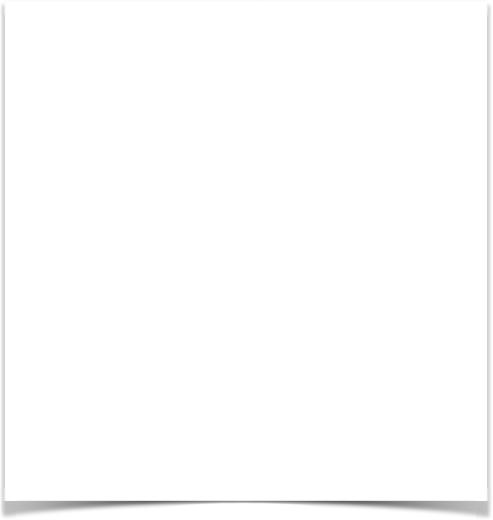 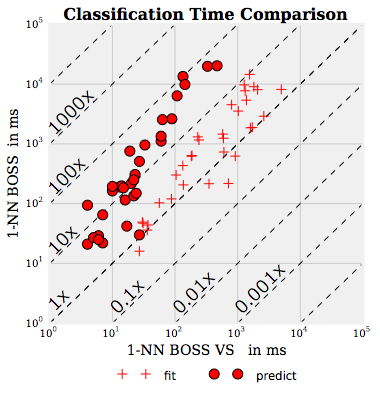 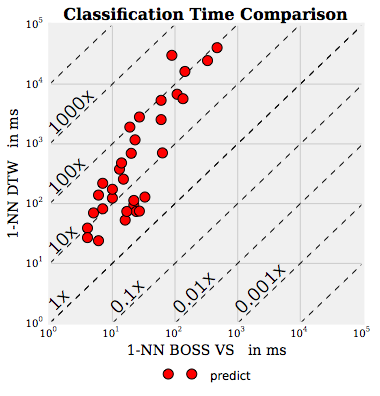 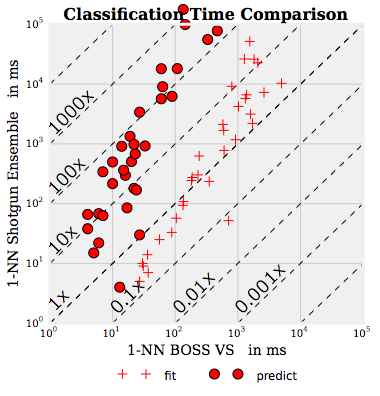 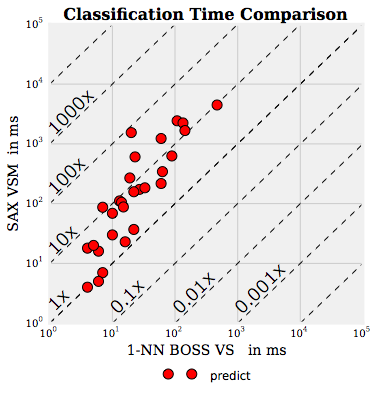